СОБРАНИЕ ГРАЖДАН
 КУЛЕГАШСКОГО СЕЛЬСКОГО ПОСЕЛЕНИЯ

25 января 2019 года
Отчет Совета Кулегашского сельского поселения  Агрызского муниципального района о проделанной работе за 2018 год.Докладчик-глава Кулегашского сельского поселения Юрий Николаевич Васильев
КУЛЕГАШСКОЕ СЕЛЬСКОЕ ПОСЕЛЕНИЕ
Выдано – 158 справок
Нотариальные действия – 10 на сумму 1000 рублей
Зарегистрировано в системе ЕСИЯ 50 человек
Получили паспорта по достижении 14 лет - 8
Получили паспорта по достижении 20 лет- 5
Получили паспорта по достижении 45 лет- 9
За год принято работниками администрации всего 600 человек по разным вопросам.
Численность населения 01.01.2019
480 человек
Родилось 6 человек
Умерло – 4 человек
Всего:
С. Кулегаш – 97
Д. Байтуганово – 44 
Д. Ожбуй - 17
Количество дворов 159
Незавершенное строительство

Никитин В.Г.
Юмин А.Д
Мурзанаев И.Б
Неоформленные дома
 Сарманаев Владимир Ефимович
Васильев Марс Валерьевич
Капаров Вячеслав Анисимович
Поголовье скота
ЛИДЕРЫ ПО СДАЧЕ МОЛОКА
47703 литра
Асанова Ю. В.  - 3879 литра   
Ишпаева Зоя С. – 3363 литра
Ишпаева Альбина М. – 2652 литра
Юмин Александр Д.. – 2459 литра
Акция «Чистый берег»
Уборка родника 
с. Кулегаш
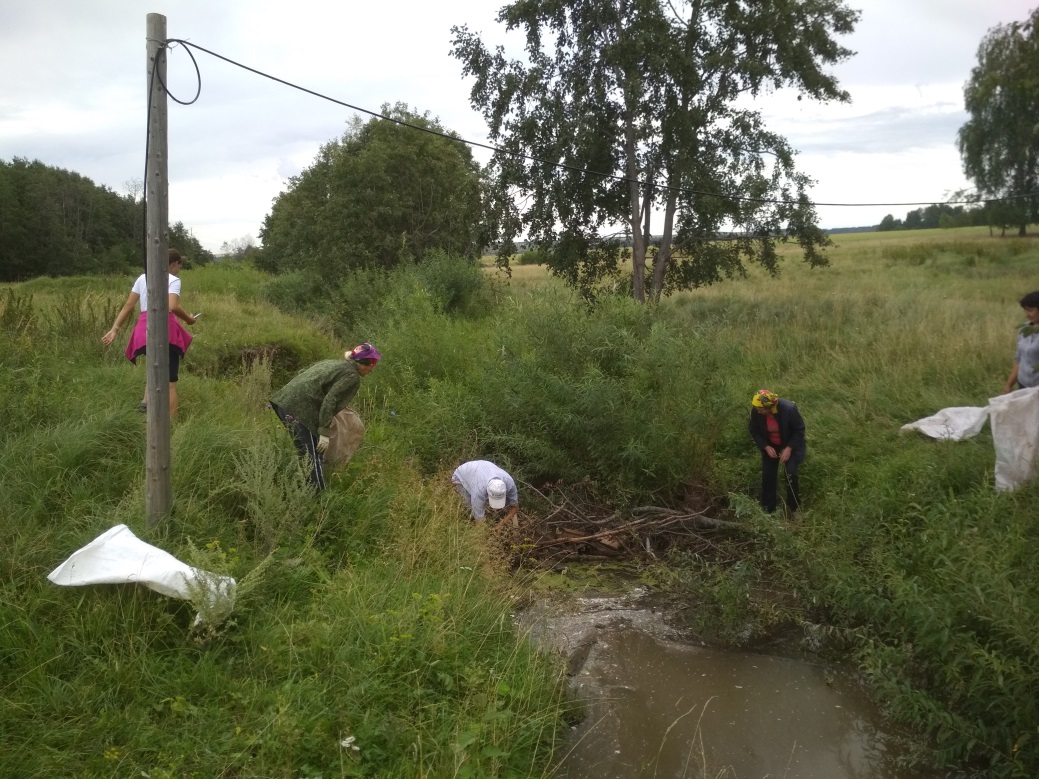 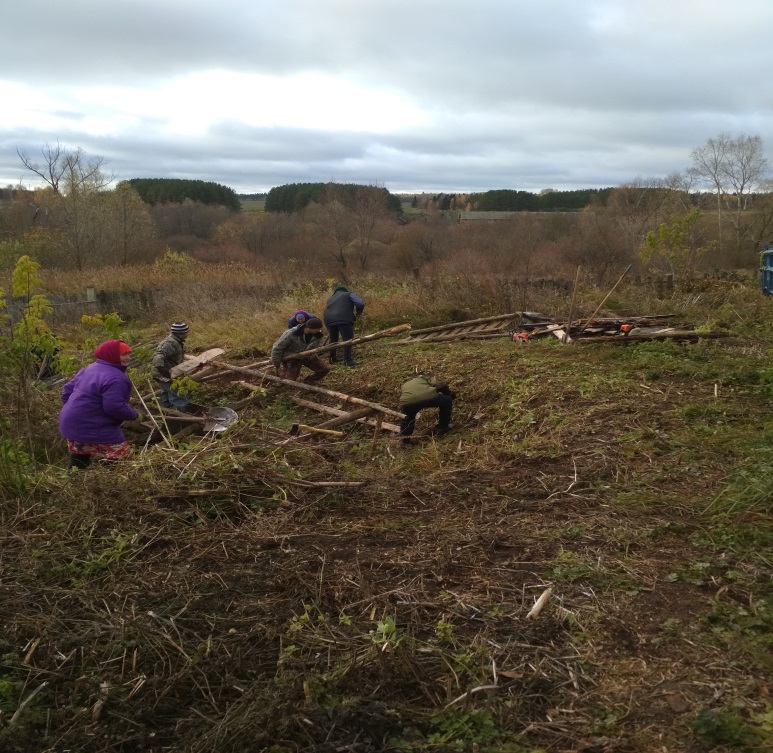 Субботник на кладбище д. Байтуганово
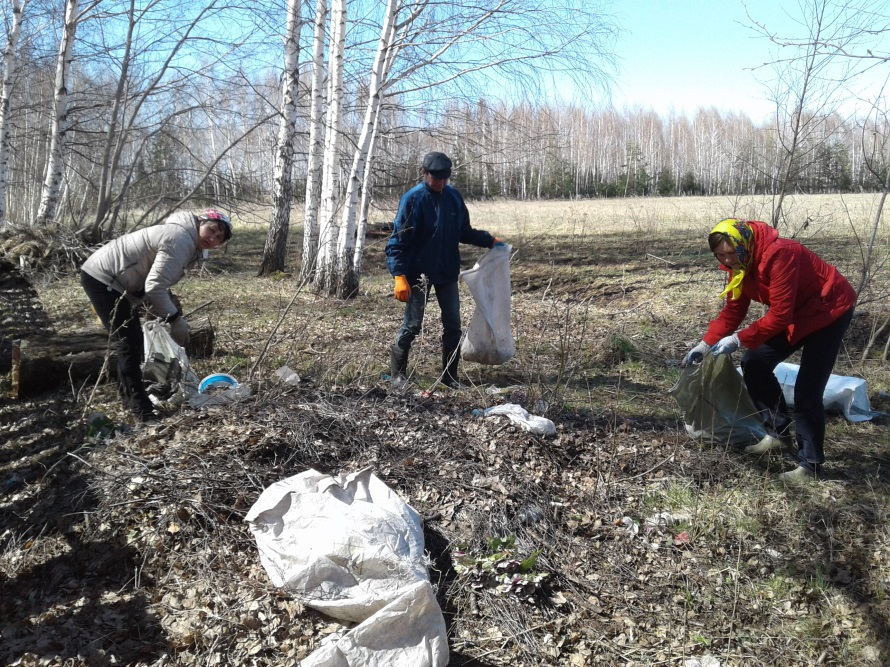 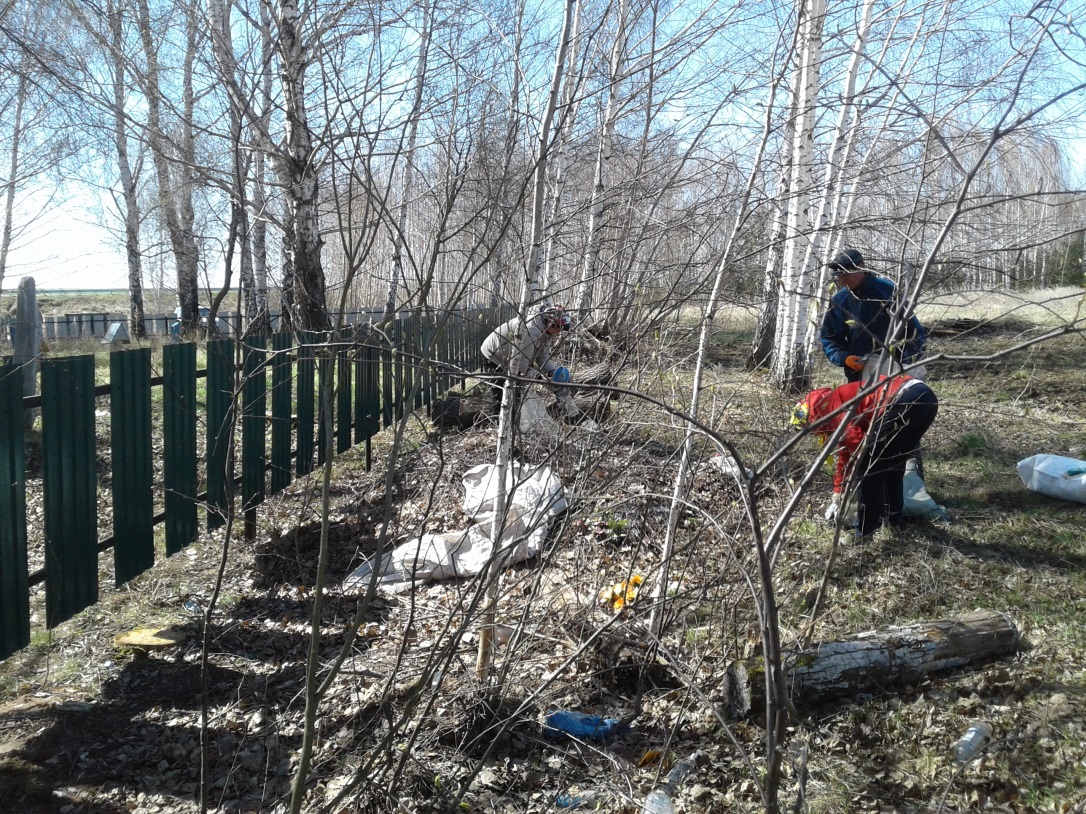 Уборка придорожных территорий
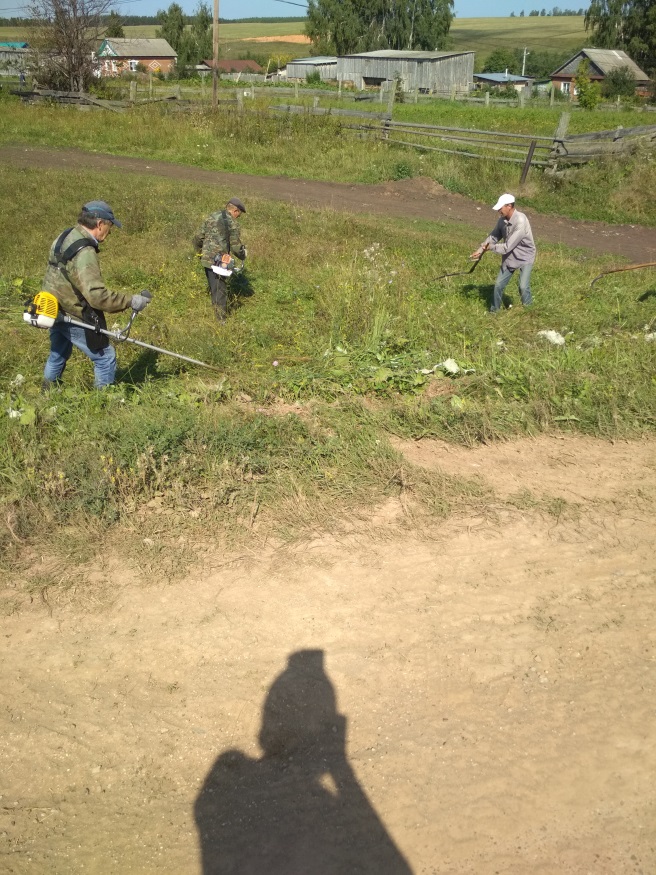 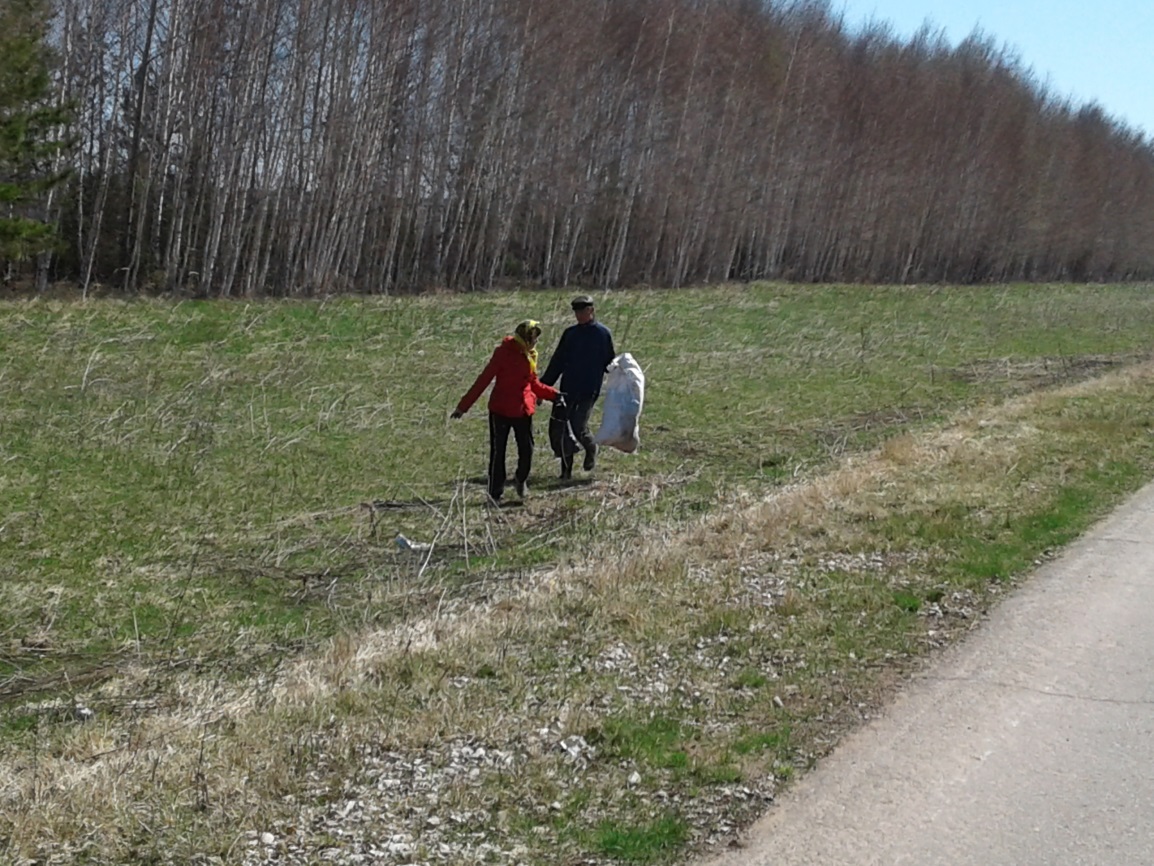 Несанкционированные свалки
Уборка территорий от мусора
Субботник по улице д. Ожбуй
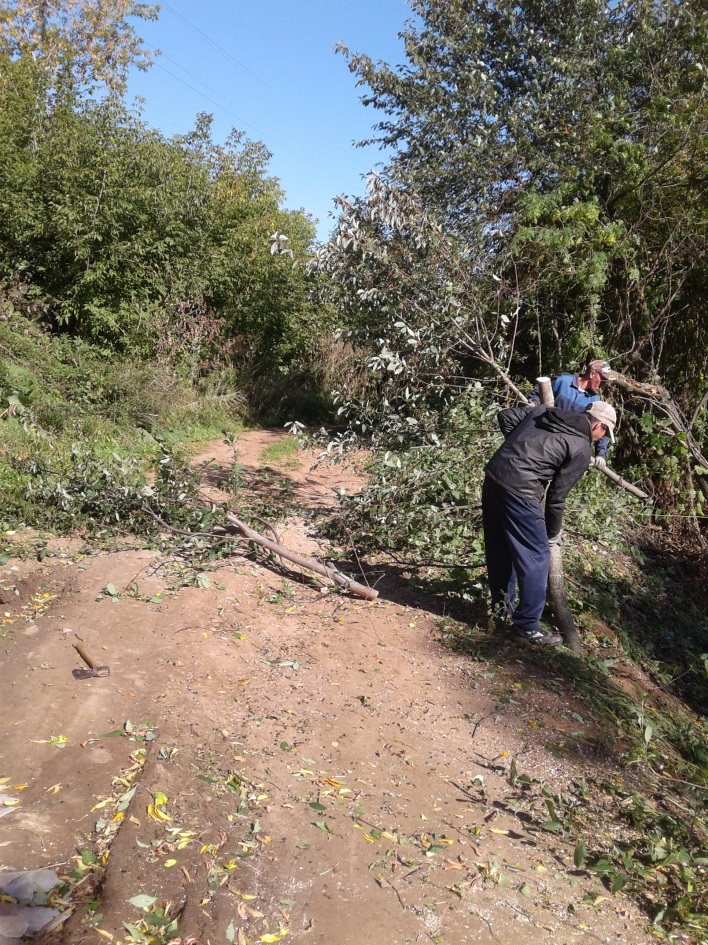 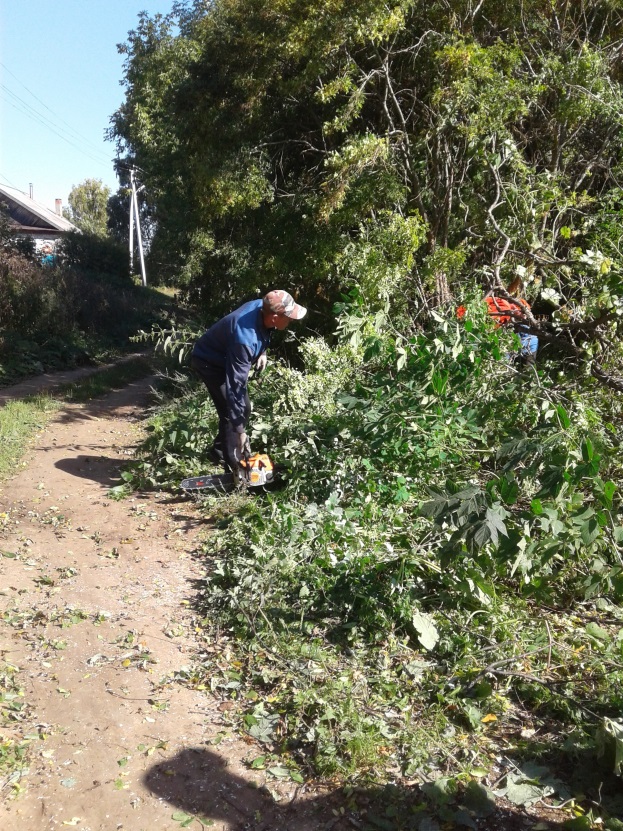 ООО «Гринт»
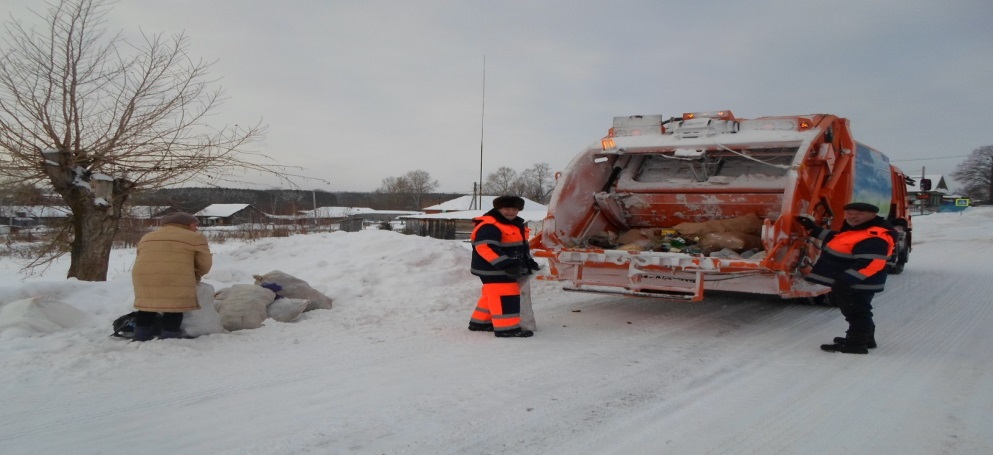 График работы 
2 и 4 неделя по средам
8.00-9.00. д. Байтуганово
9.00-11.00 с. Кулегаш
на изменения по физическим лицам, необходимо предоставлять  в Агрызский Татэнергосбыт :
 - выписку из домовой книги из сельского Совета,
 - документы,  подтверждающие о том,  что они проживают в другом месте.
 -  оплачивают долги и написать заявление.
             Без выписки  изменения делать не будут.
Открытие начальной школы-сада в с. Кулегаш август 2018 года
Общая сумма финансирования 41 млн. рублей.
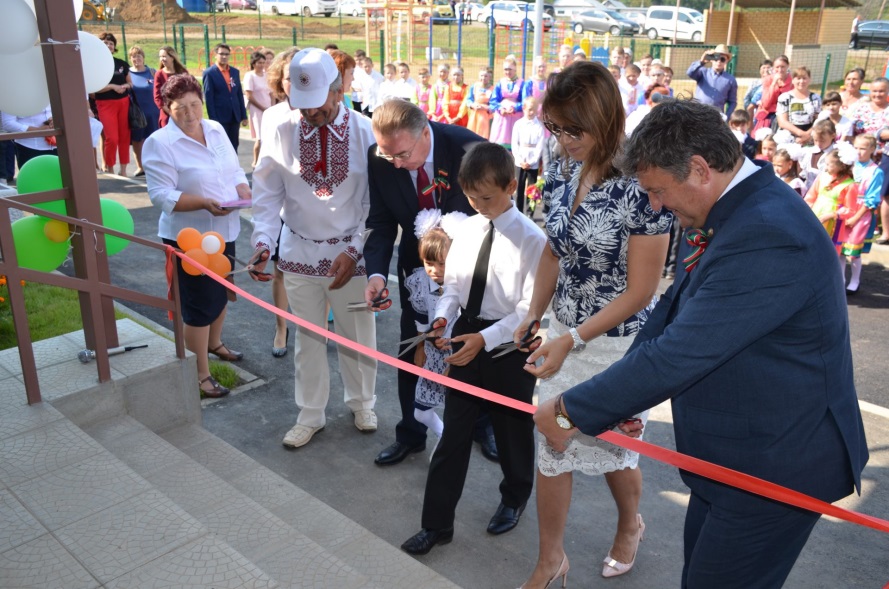 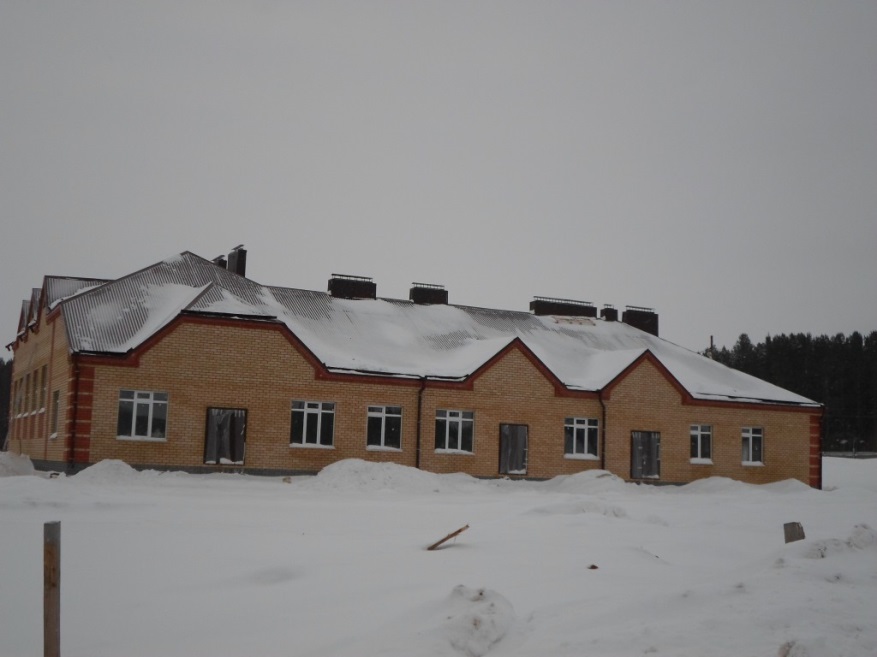 С. Кулегаш 
в рамках программы
- Установление светодиодных светильников  в количестве 38 штук – на сумму 546 тыс. рублей
проект по водоснабжению в с.Кулегаш «Чистая вода»
ВОДОСНАБЖЕНИЕ НА 01.01.2019 ГОД
Всего сдано в банк – 70 700 руб.
Заработная плата за качку воды – 48 000 руб.
За электроэнергию – 30 000 руб.  
Ремонт водонапорных башен -   7 000 руб.
Должники за воду (2017, 2018 гг.)
с. Кулегаш
Осеева Елена Тихоновна……………….– 4 040 руб.
Исаков Сергей Валерьевич………………….– 730 руб.
Иванов Владислав Александрович…….. - 1 020 руб.
Никитин Константин Валерьевич ………..–1 905 руб.
Капарова Татьяна Анисимовна ……………– 190 руб.
д. Байтуганово
Семикеев Владимир Александрович……. – 500 руб.
Миликанова Марина Генадьевна……..…...- 310 руб.
Васильев Марс Валерьевич………......– 6 310 руб.
Семенова Надежда Михайловна……… – 1 270 руб.
Аймурзина Евгения Ивановна……………. – 360 руб.
ВСЕГО не собрано………………………….16 635 руб.
Самообложение 2018 год
Собрано                       97 200 рублей
Дополнительная сумма
из Республики Татарстан, 
увеличенная в 4 раза
от собранной суммы 
самообложения                   388 800 рублей
Итого                           486 000 рублей
Средства самообложения 2018 года направлены:
Разработка проекта генерального плана поселения   –  90 000 руб.
Разработка проекта зон санитарной охраны по ВНБ 
     д. Байтуганово                                                               –  55 000 руб.
Щебенка                                                                          – 151 227,12 руб.
Пожарная безопасность: всего                                        - 49 000 руб.  
- запчасти для пожарной машины                                   –  13 000 руб.
- заработная плата водителю пож. машины                   – 36 000 руб.
Благоустройство: всего                                                   - 140 000 руб.
-очистка улиц от снега                                                     - 40 890,80 руб.
-для родника с. Кулегаш строительные материалы     - 79 999,20 руб.
-для колодца д. Ожбуй кольца стеновые 13 штук         -19 110,00 руб.
ДОЛЖНИКИ ПО САМООБЛОЖЕНИЮ ЗА 2014, 2015, 2016, 2017,2018 ГОДЫ
Александрова Лаура Борисовна - 300 руб                 Красноперова Виолетта Геннадьевна - 300 руб
Беляев Геннадий Ефимович - 300 руб                       Красноперов Андрей Геннадьевич - 300 руб 
Беляева Елена Геннадьевна - 300 руб                        Коробейникова Елена Борисовна - 300 руб 
Беляев Артем Геннадьевич - 300 руб                         Михайлова Ирина Николаевна - 200 руб
Беляев Денис Геннадьевич - 300 руб                         Михайлов Сергей Юрьевич - 300 руб
Беляев Вадим Геннадьевич - 300 руб                        Михайлова Венера Геннадьевна - 300 руб
Баширов Юрий Валентинович - 500 руб              Михайлов Александр Юрьевич - 300 руб 
Емельянов Алексей Степанович - 1 100 руб        Никитин Антон Александрович - 300 руб
Емельянова Надежда Алексеевна - 1 100 руб      Осеев Михаил Михайлович - 300 руб 
Емельянов Сергей Алексеевич - 1 100 руб           Петров Игорь Станиславович - 300 руб
Изергина Снежана Михайловна - 700 руб            Семенова Надежда Анатольевна - 700 руб
Изибаев Валентин Имаевич - 300 руб                       Семенов Евгений Александрович - 300 руб
Исакова Надежда Леонидовна - 300 руб                   Семенов Олег Евгеньевич - 300 руб
Исакова Ольга Сергеевна - 300 руб                           Юмина Анастасия Шуматаевна - 300 руб
                Д. Байтуганово                                                                                         д. Ожбуй
Бочкарева Валентина Валериевна - 300 руб             Никитин Владислав Геннадьевич - 300 руб
Белоусов Вячеслав Вячеславович - 700 руб         Романов Валерий Константинович - 900 руб
Васильев Марс Валерьевич - 600 руб
Николаева Роза Захаровна - 300 руб
Николаев Валерий Александрович - 300 руб
Семенова Надежда Михайловна - 300 руб
Семенов Александр Сергеевич - 300 руб

                                          ВСЕГО не собрано 15 700 руб.
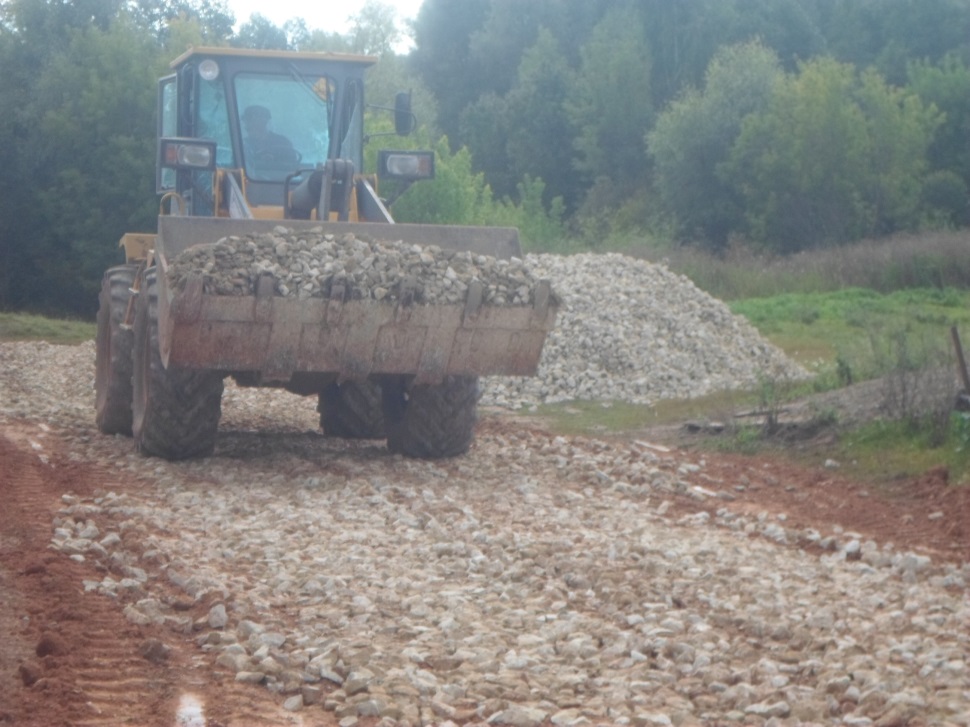 Ремонт дорог  с. Кулегаш
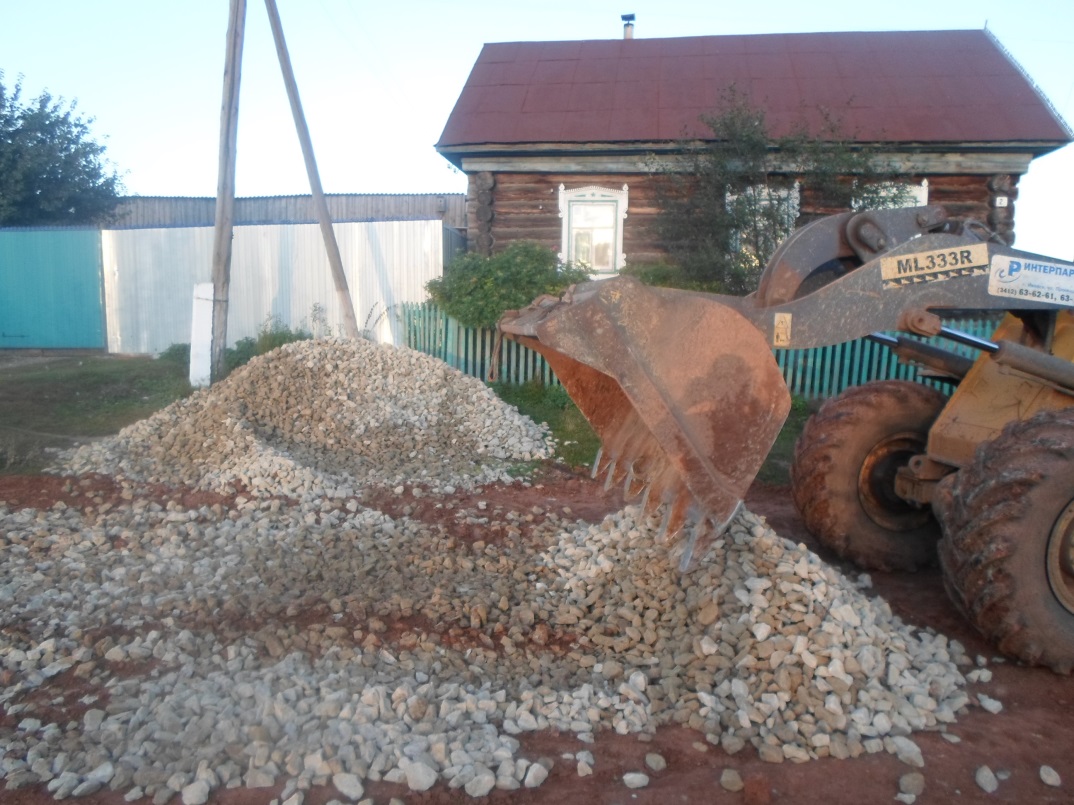 Ремонт родника с. Кулегаш
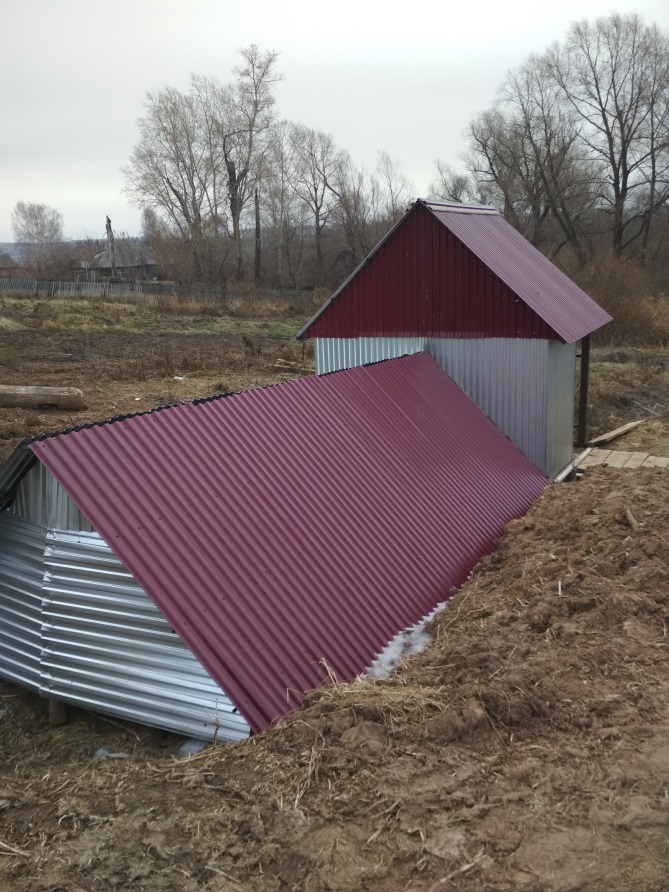 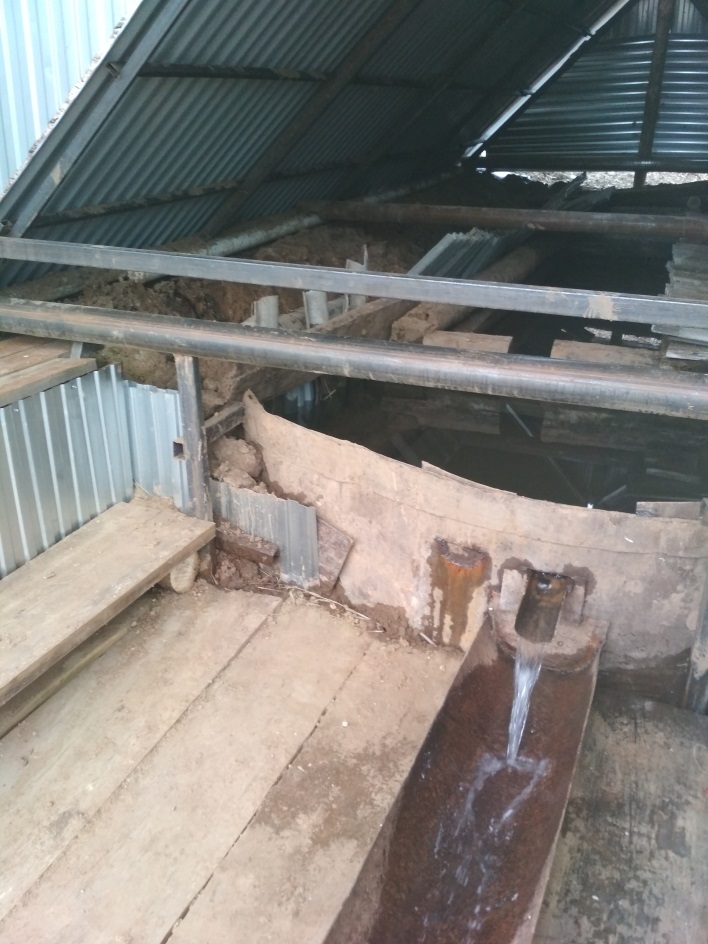 Самообложение в 2019 году: необходимо собрать и сдать в банк 94 200 руб. до 1 марта 2019 г.
На средства самообложения в 2019 году запланировано:
- организация содержания мест захоронения на территории поселения (д. Байтуганово, д. Ожбуй).
- ремонт и обслуживание дорог общего пользования (ощебенение улиц, очистка улиц от снега)
- обеспечение первичных мер пожарной безопасности (содержание пожарной машины, оплата по срочному договору водителю).
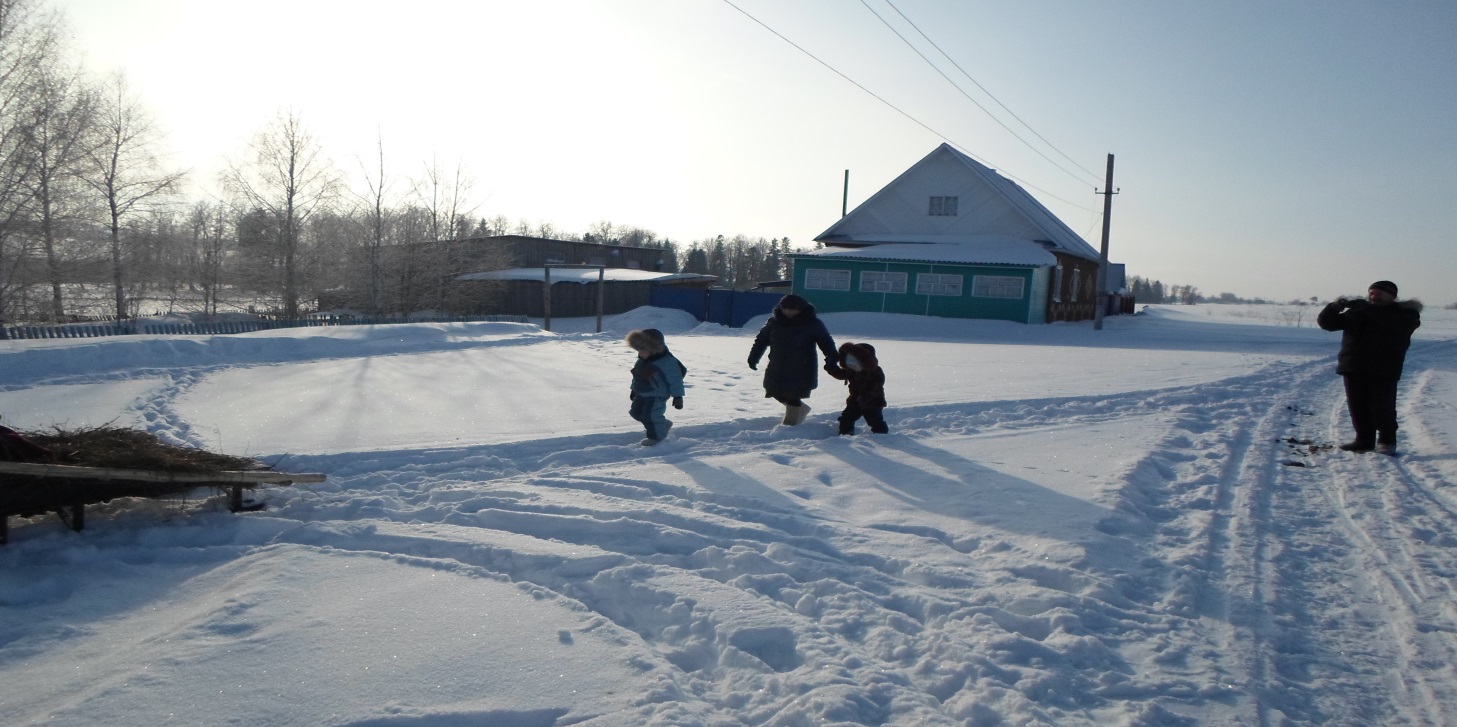 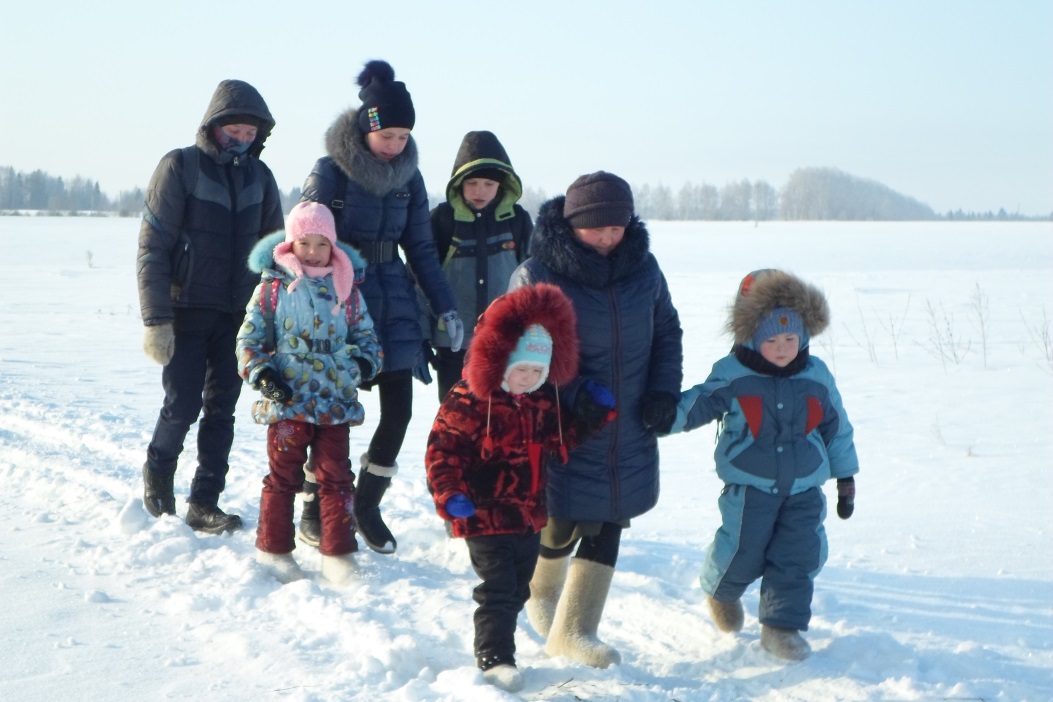 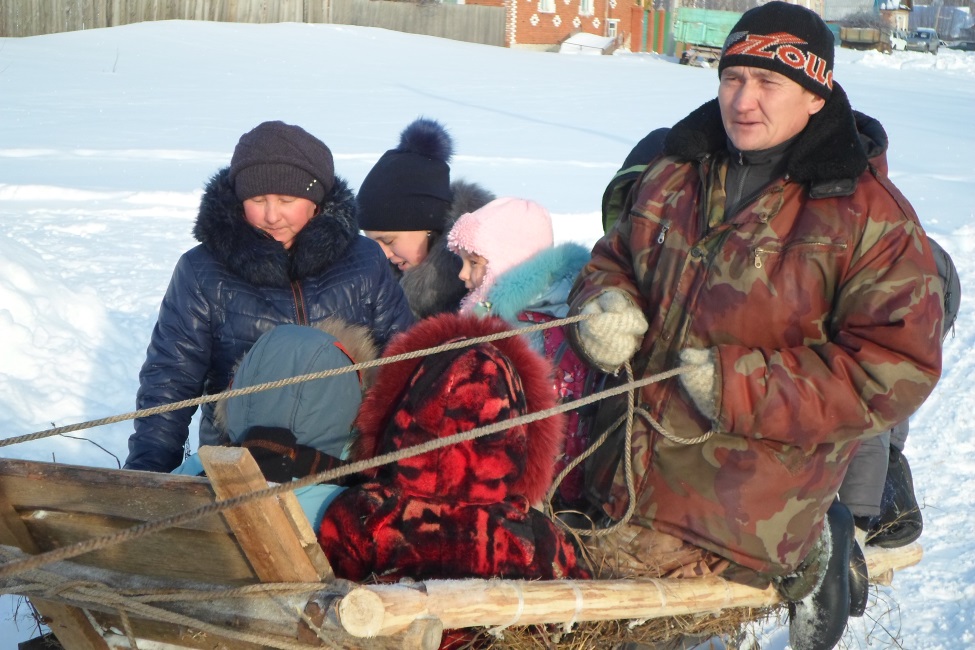 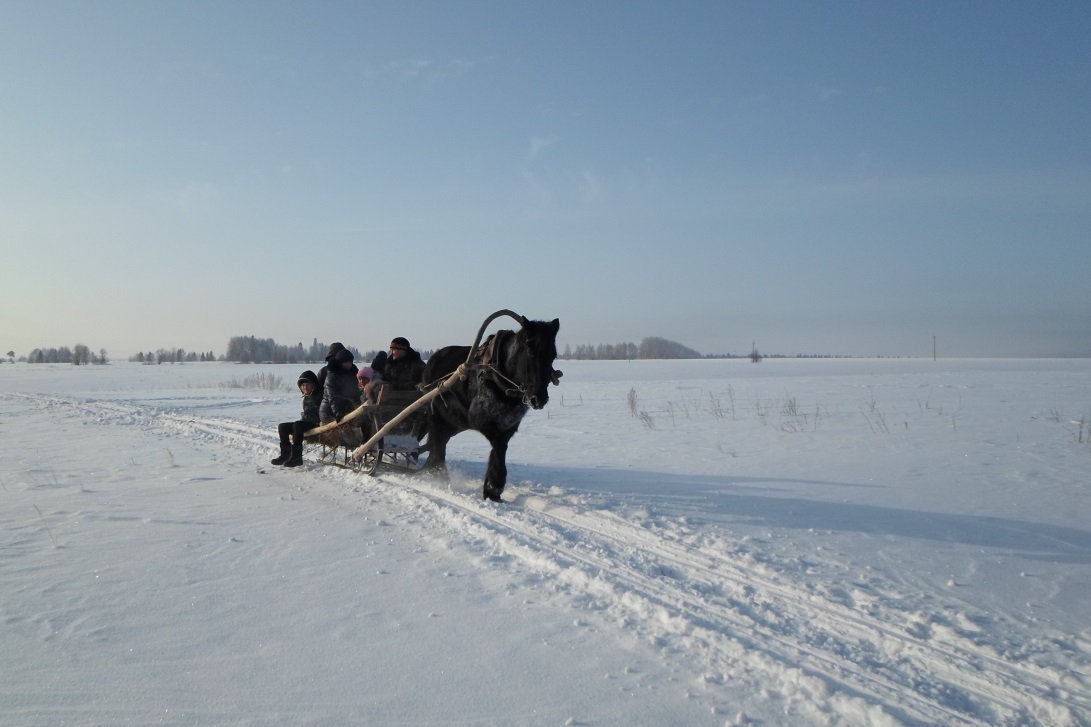 Отчет об исполнении бюджета за 2018 год       Кулегашского сельского поселения                                    ТЫС.РУБ.
Кулегашский сельский Дом культуры
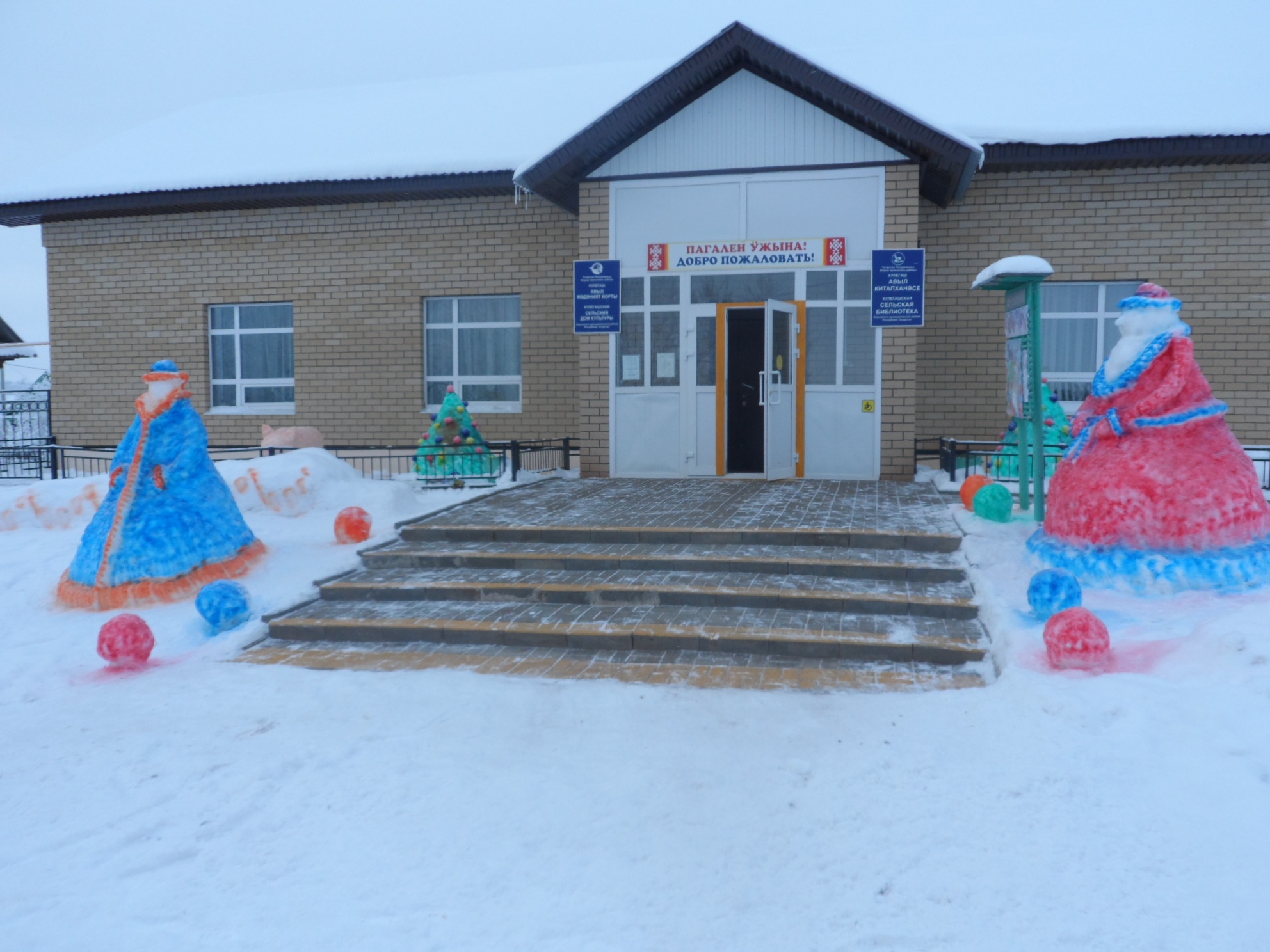 Сотрудничество с учреждениями
Администрация 
сельского 
поселения
МБОУ Кулегашская
 школа - сад
СДК
ФАП
Сельская 
библиотека
Культурно-массовые мероприятия
Участие народного фольклорного ансамбля «Курмызак олык» в фестивалях и праздниках- Межрегиональный праздник марийской культуры «Пеледыш пайрем», Республика Марий Эл, г. Йошкар-Ола (благодарность);- Республиканский марийский национальный праздник «Семык», УР, Малопургинский район, с.Верхняя Иж-Бобья (благодарственное письмо);- Межрегиональный этнофестиваль «Марийская восьмёрка»,  РТ, Менделеевский район (диплом);- 10 международный этнический фестиваль «Крутушка», РТ, п.Крутушка (диплом);- 4 фестиваль самодеятельных исполнителей марийской музыки «.Йоҥгалт, гармонь йÿк» (диплом);- Республиканский фестиваль народного творчества финно-угорских народов Республики Татарстан «Мы ветви древа одного», РТ, г. Набережные Челны (диплом лауреата);-районный смотр-конкурс творческих коллективов г. Агрыз и Агрызского района, посвящённый 80-летнему юбилею г.Агрыз «Мой город – мой праздник» (грамота).
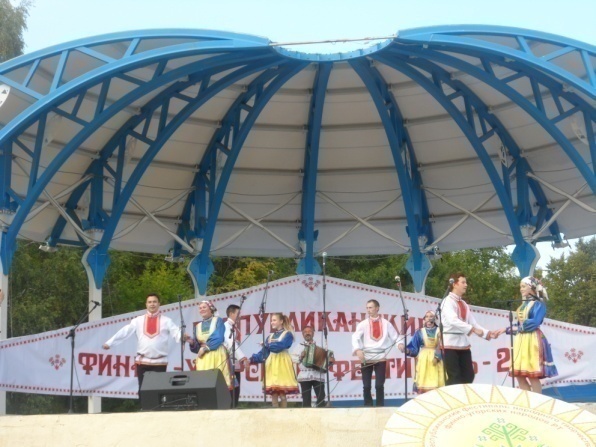 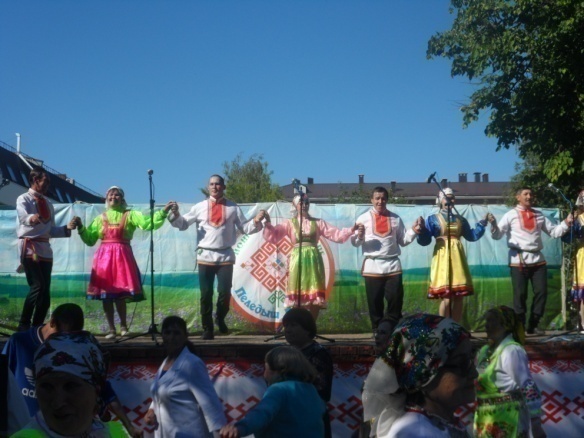 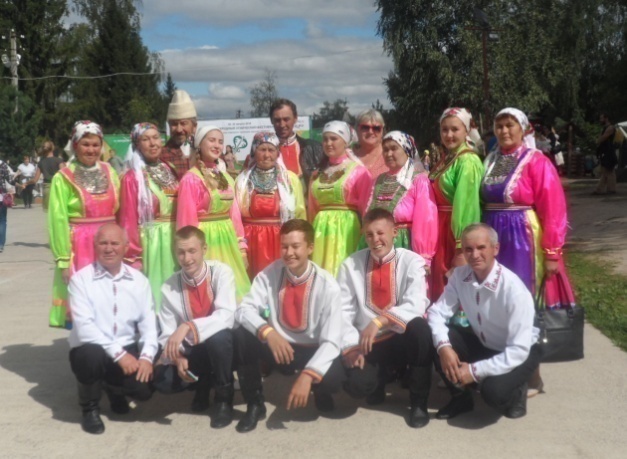 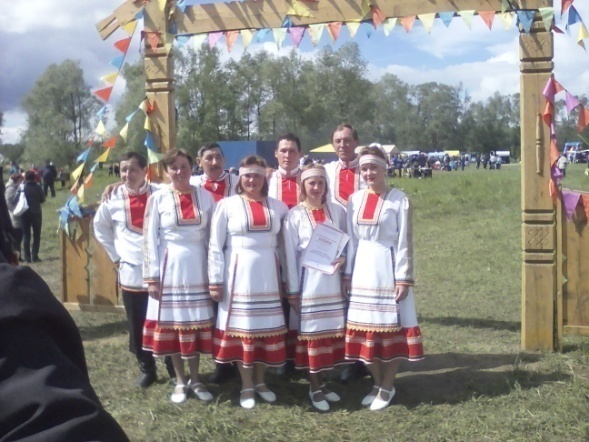 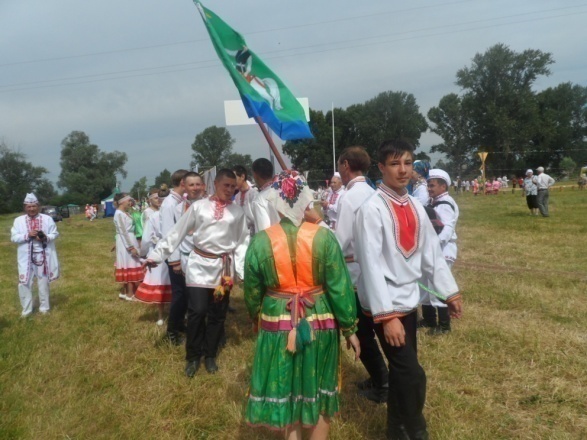 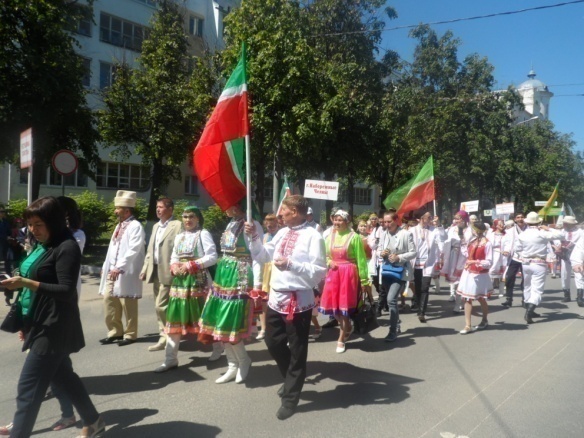 Библиотека
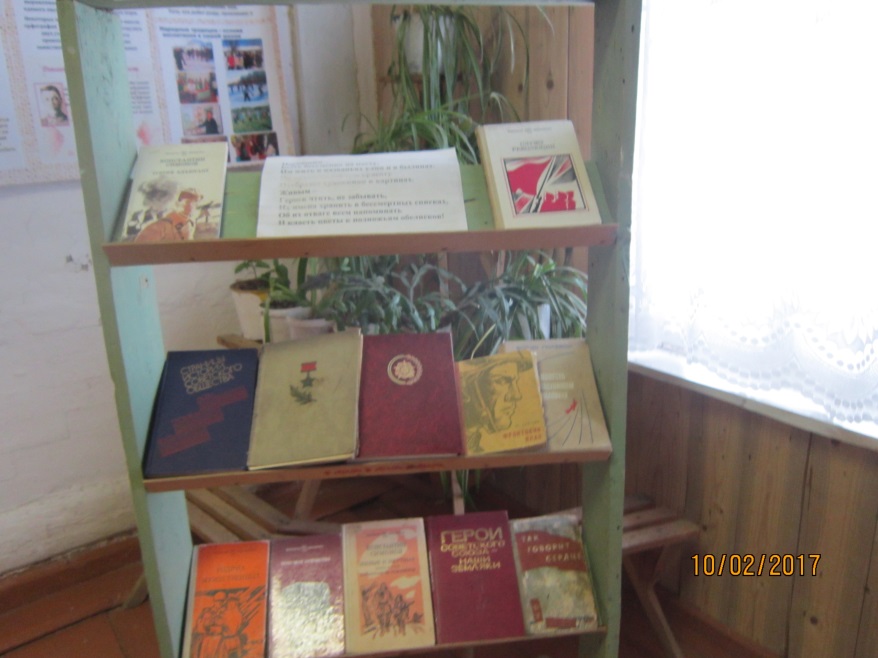 Васильева Надежда Родионовна
0,5 ставка, стаж 3 года
Посещение
Дети- 1080 раз
Взрослые 2100 раз
Проведено 
Мероприятий -19
Выставки -12
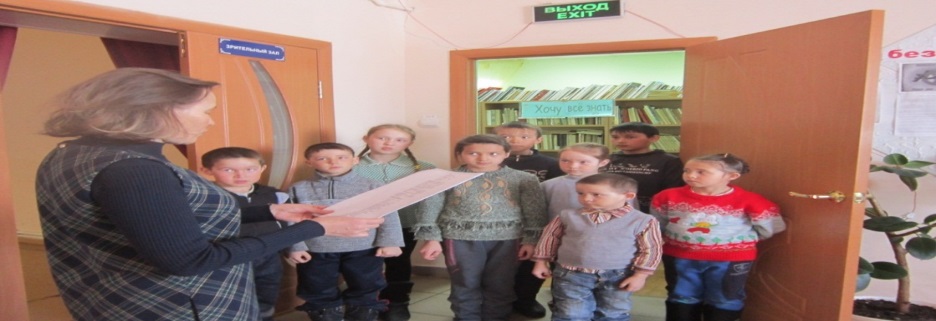 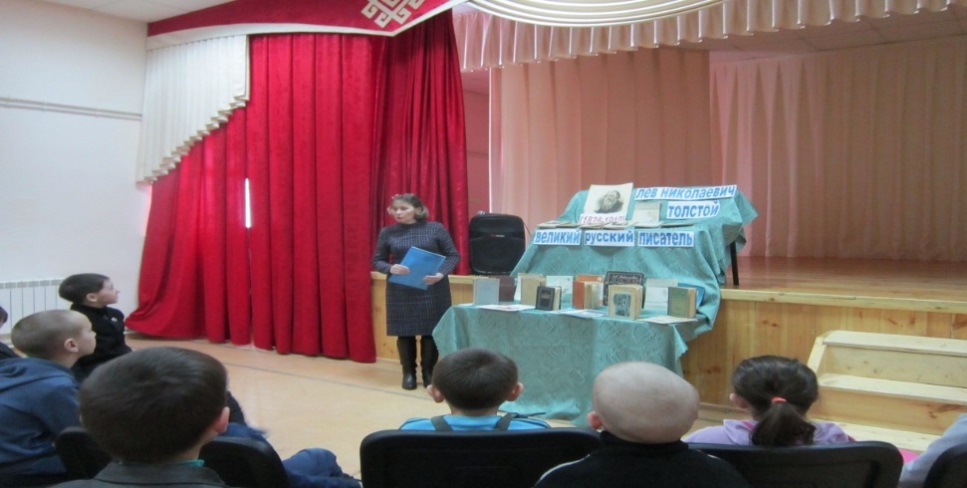 Акция «Я вновь открываю Л. Толстого» к 190 лет. со дня рождения великого русского писателя
Акция « Читаем детям о войне ».
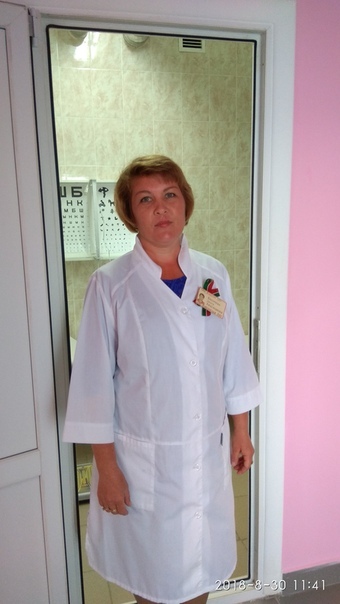 Кулегашский ФАП Заведующая-медицинская сестраВасильева Ирина АлександровнаМедицинский стаж-26 лет
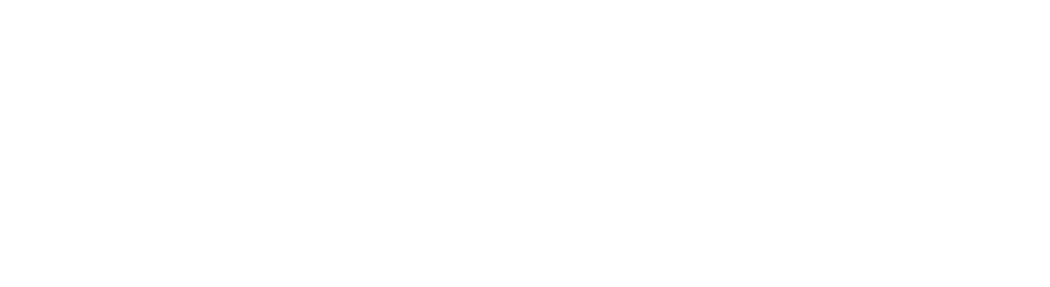 Кулегашский ФАП обслуживает: прикрепленное население 
на декабрь 2018 – 262 человека
из них:
дети до года - 4 (3 м 1 д)
дети от 0 до 17 лет - 57 (34 м 23 д)
пенсионеры - 56 (21 м 35 ж)
женщин от 15 до 49 лет - 53
умерло - 1
Диспансеризация взрослогонаселения
План – 47 человек
Прошли – 48 человек – 100%
Флюорография
Должны пройти – 212 человек
Прошли – 207 человек
Не проходили 2 года и более – 1 человек
Вновь выявленных больных с туберкулезом - нет
Дообследование прошли - 2 человек
Лечится – 1 человек
Вакцинопрофилактика гриппа
Взрослые:
План – 100 человек
Сделано – 107 человек  - 100% 
Дети
План – 50 человек
Сделано – 50 человек – 100%
Заведующая 
Байтугановским 
ФАП  -Иванова Людмила Демьяновна
Стаж 19 лет, образование среднее специальное
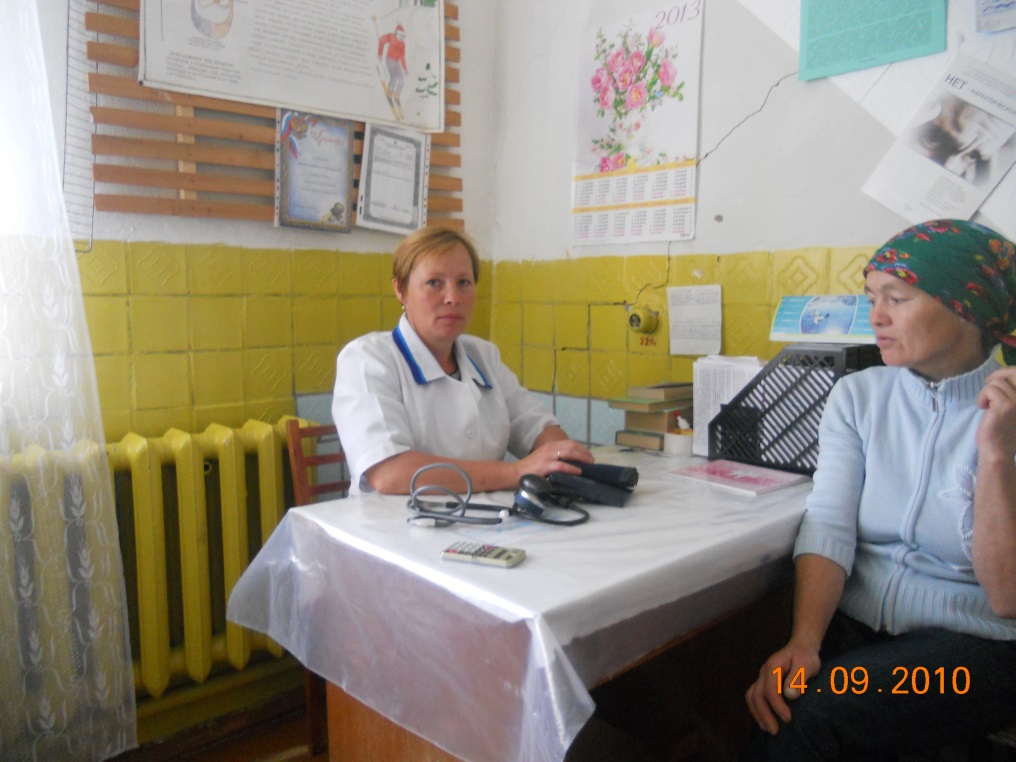 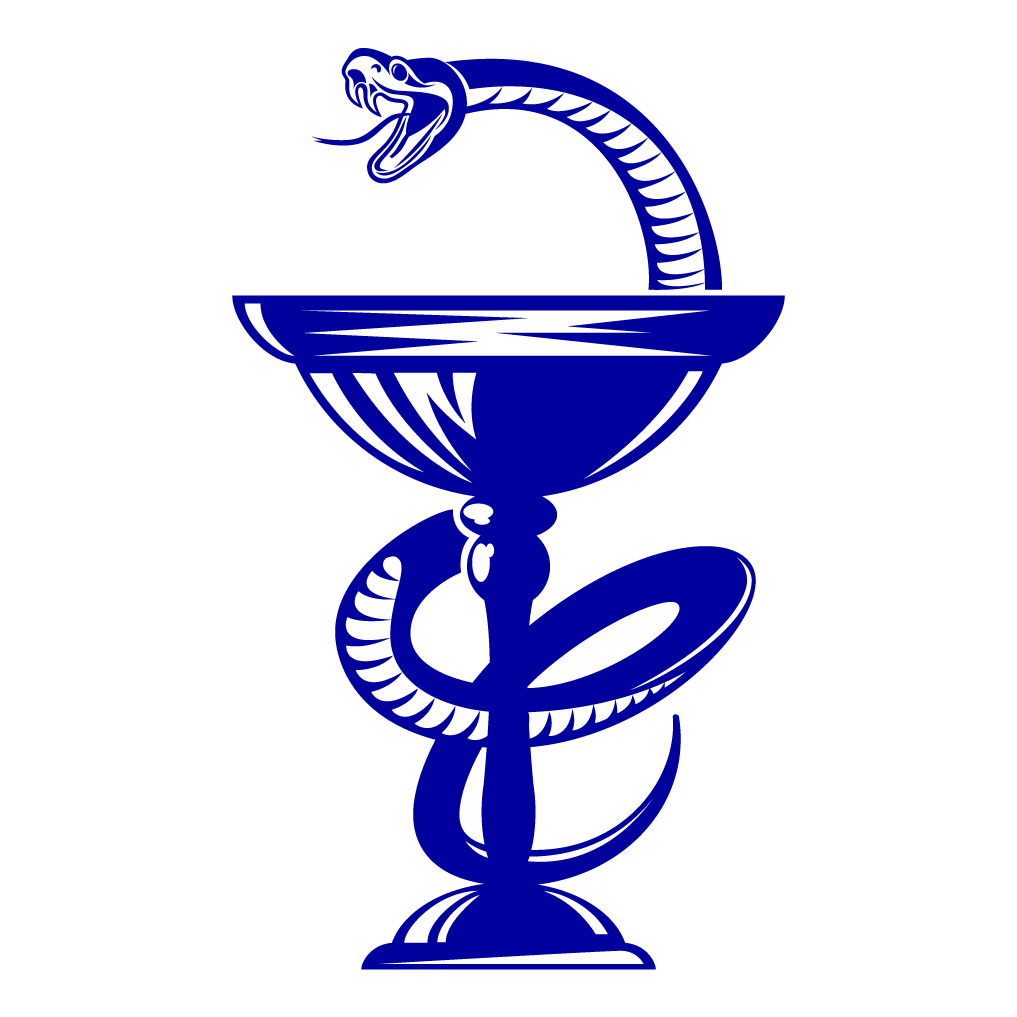 Байтугановский ФАП обслуживает два населенных пункта  -д.Ожбуй и д. Байтуганово.
Всего населения -177
Всего прикрепленного населения -143                    
Дети от 0 до 17 – 32
Трудоспособный возраст -84 
Пенсионный возраст -27
Родилось -2
Умерло – 2
На учете беременных -2
Вакцинация населения -86 в том числе дети -36
Диспансеризация  по плану – 23.в Выполнено – 29
Флюорография -118
На диспансерном учете состоят -37 в том числе 
ГБ -22
ИБС -4
РАССТОЯНИЕ ДО УЧАСТКОВОЙ БОЛЬНИЦЫ -25 КМ. ДО РАЙОННОЙ БОЛЬНИЦЫ – 100  КМ.
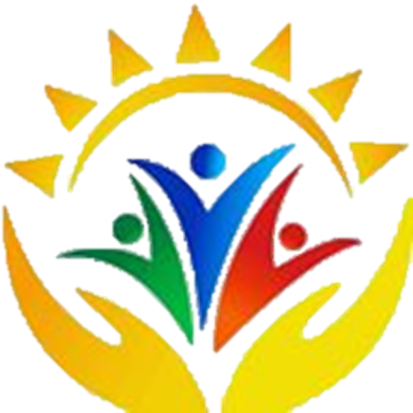 Муниципальное бюджетное общеобразовательное учреждение «Кулегашская начальная школа – детский сад»
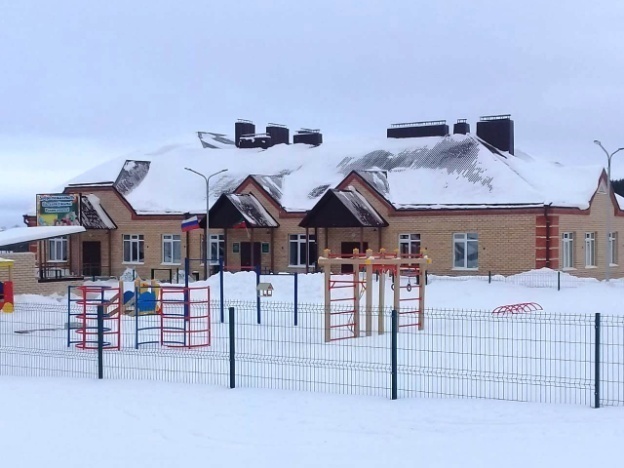 Доклад директора школы Иванова В.А.
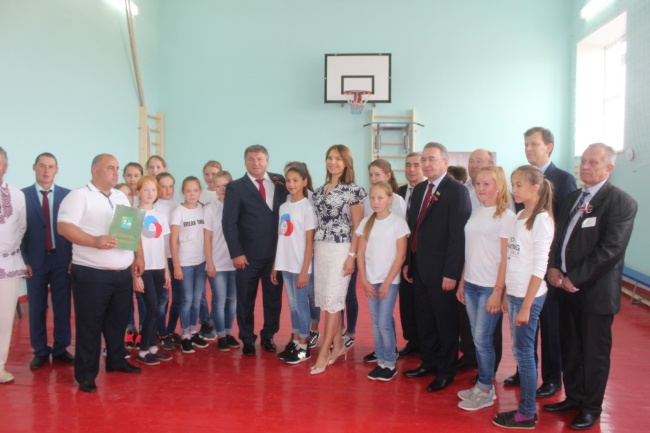 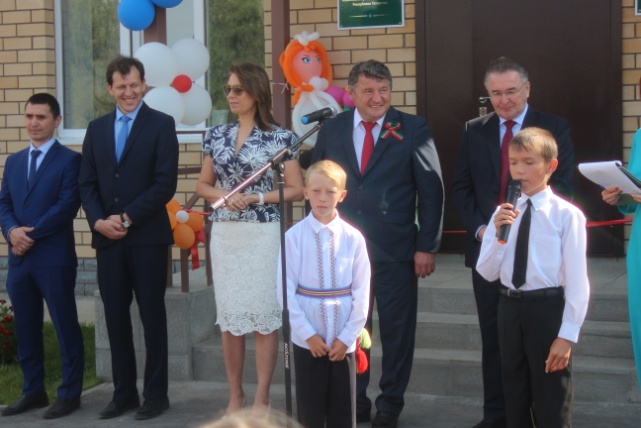 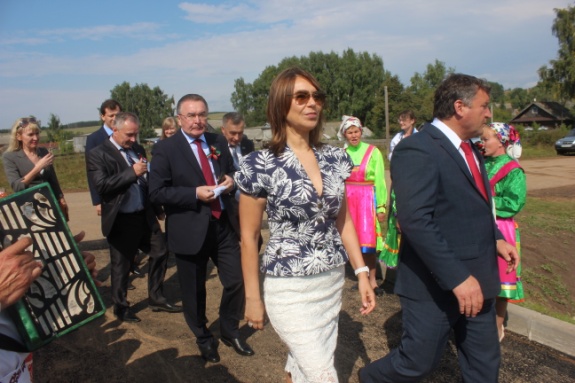 2018-2019 учебный год
Начальная школа – детский сад
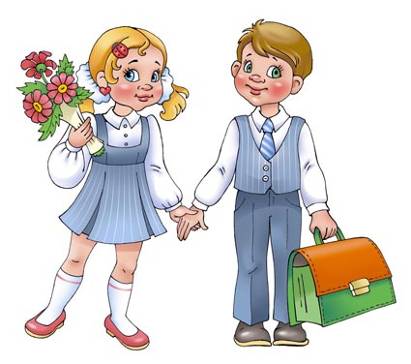 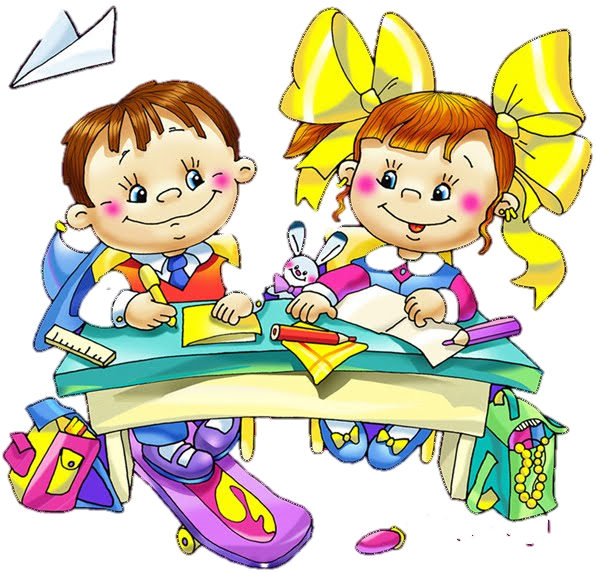 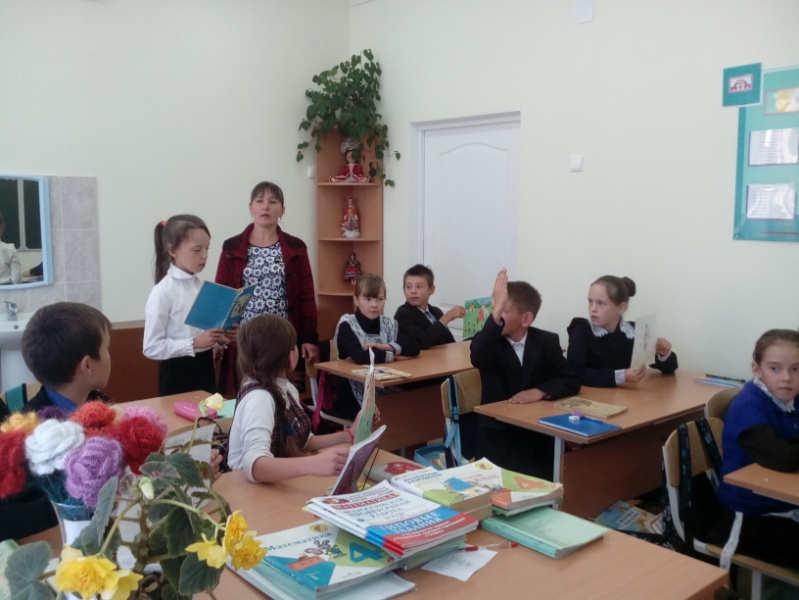 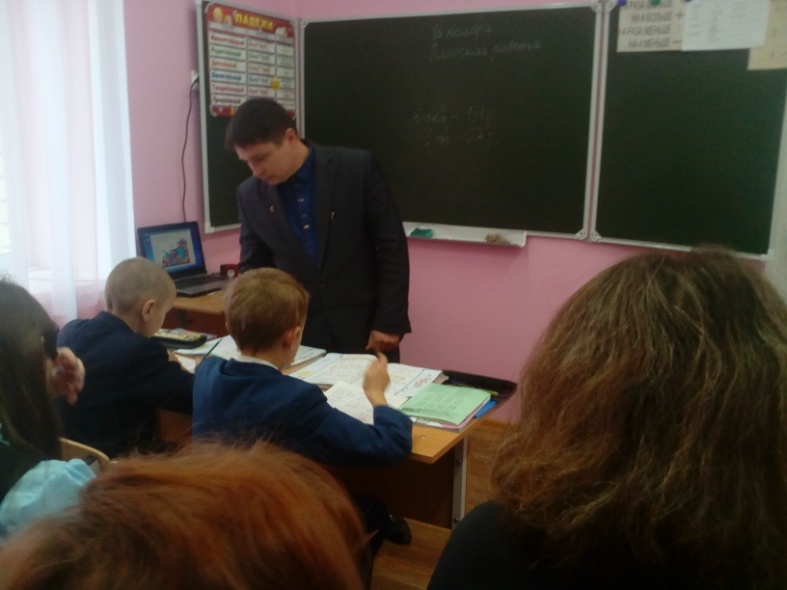 Начальная школа
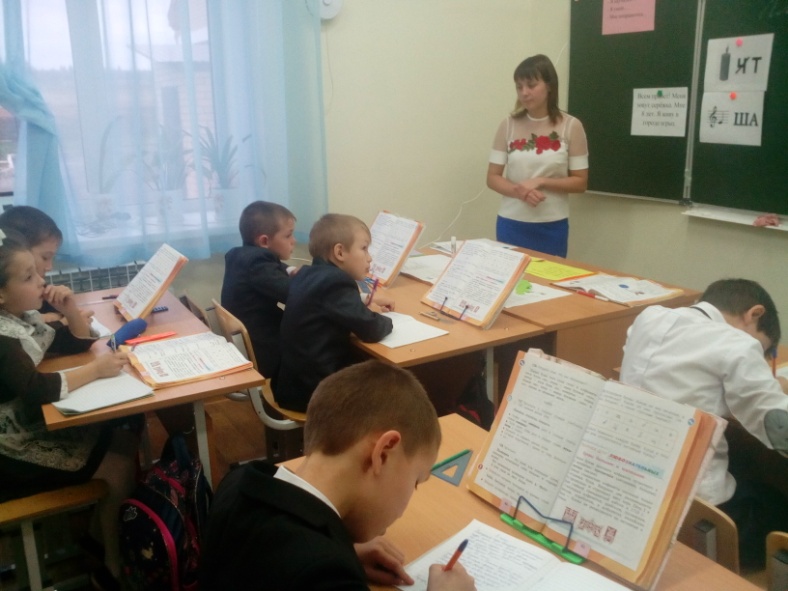 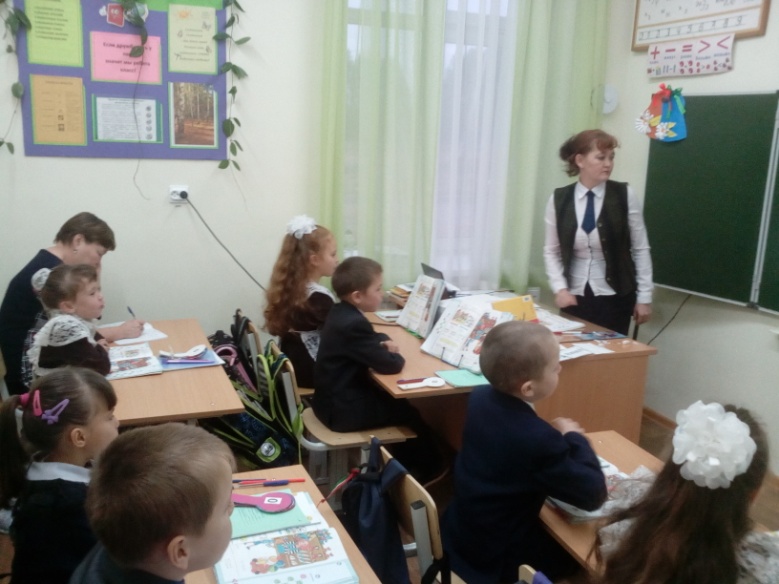 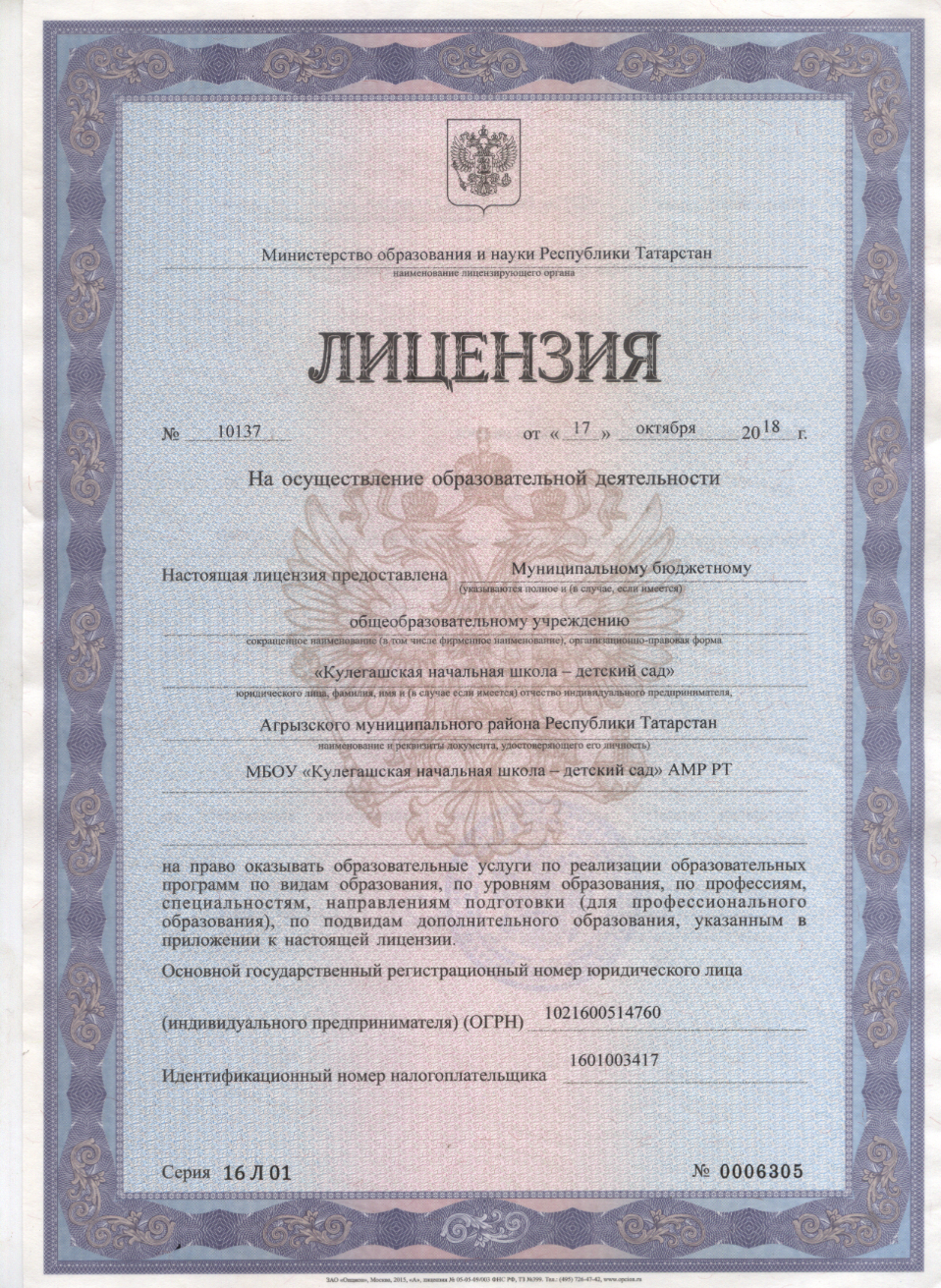 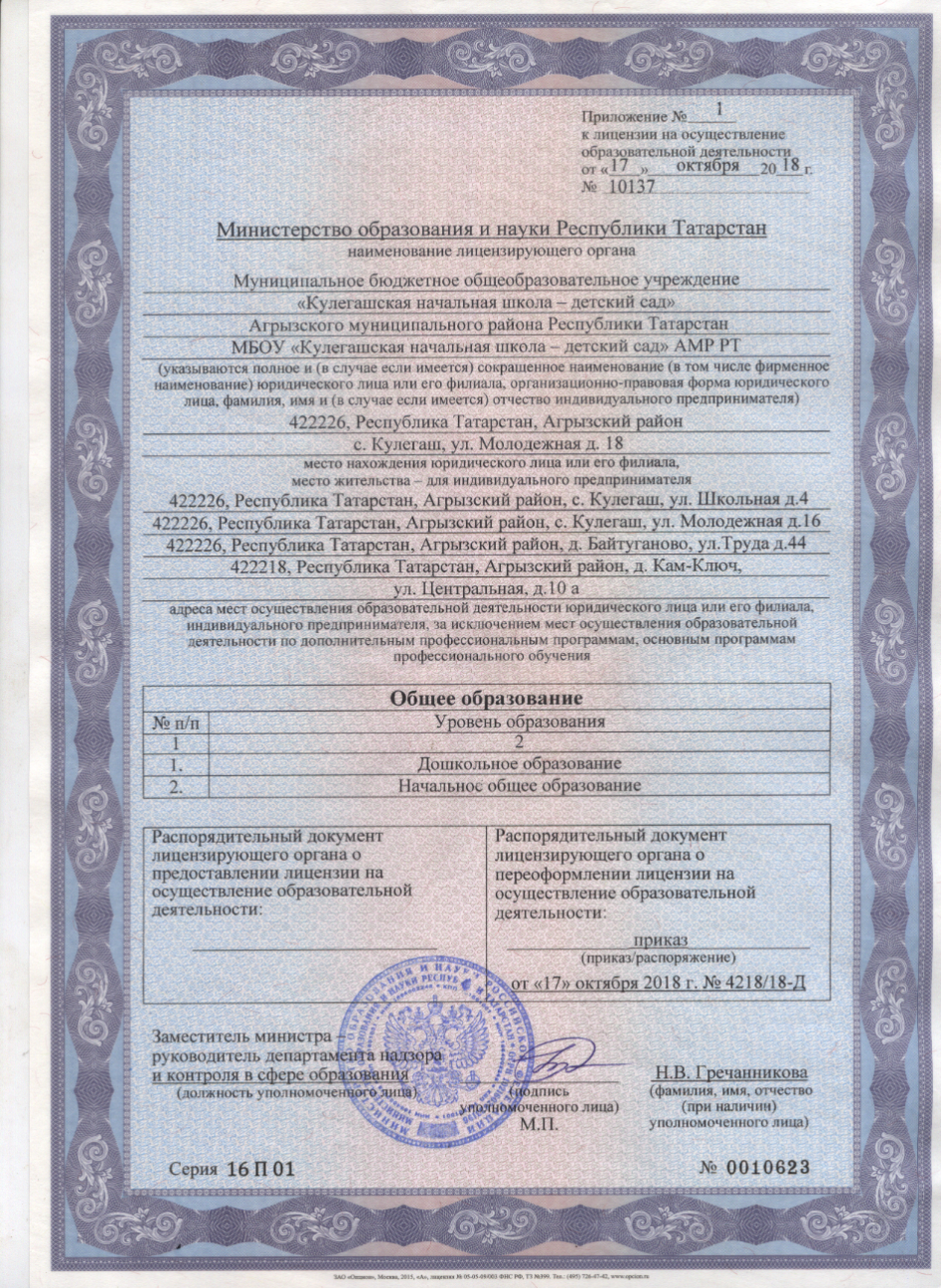 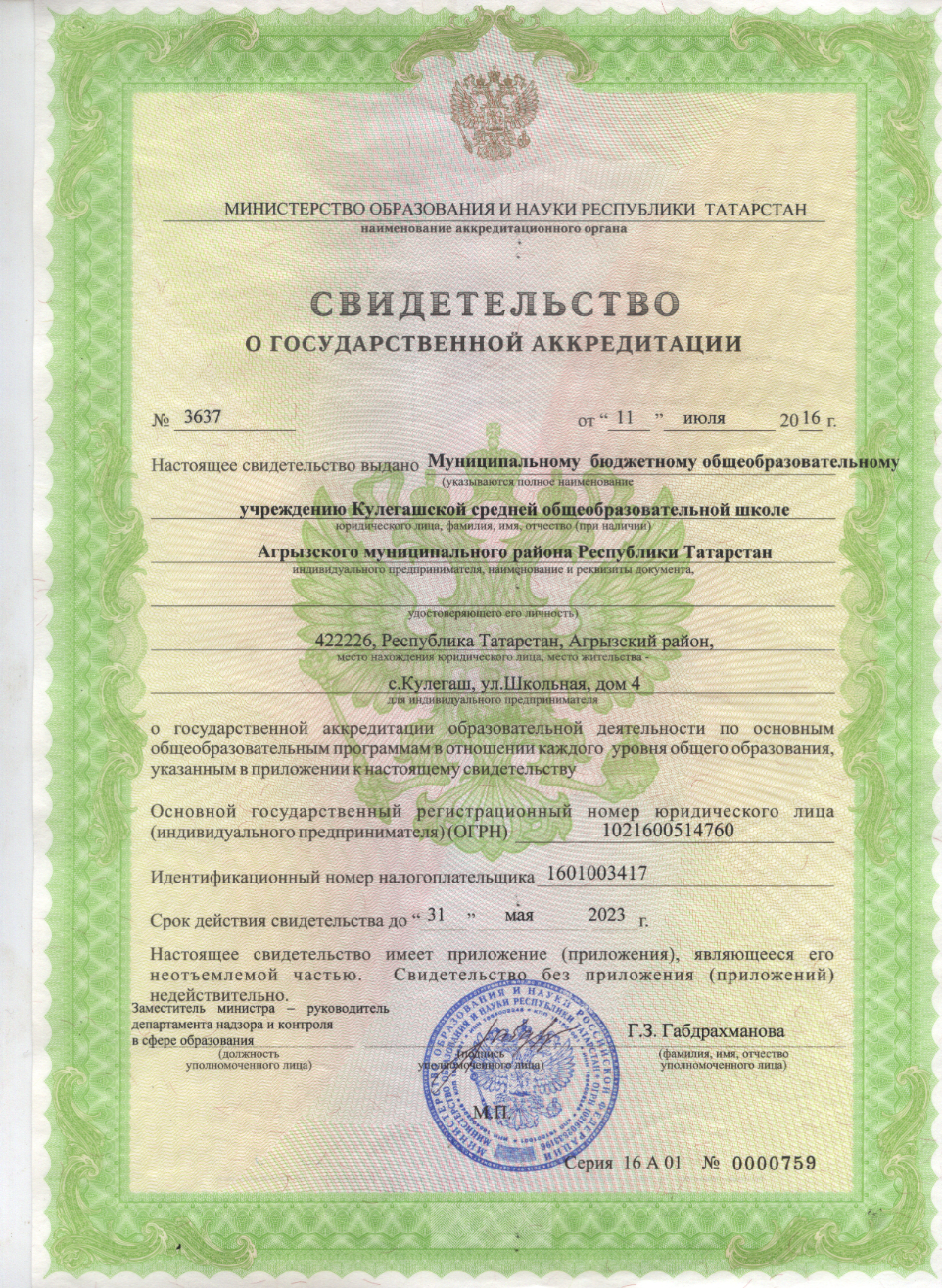 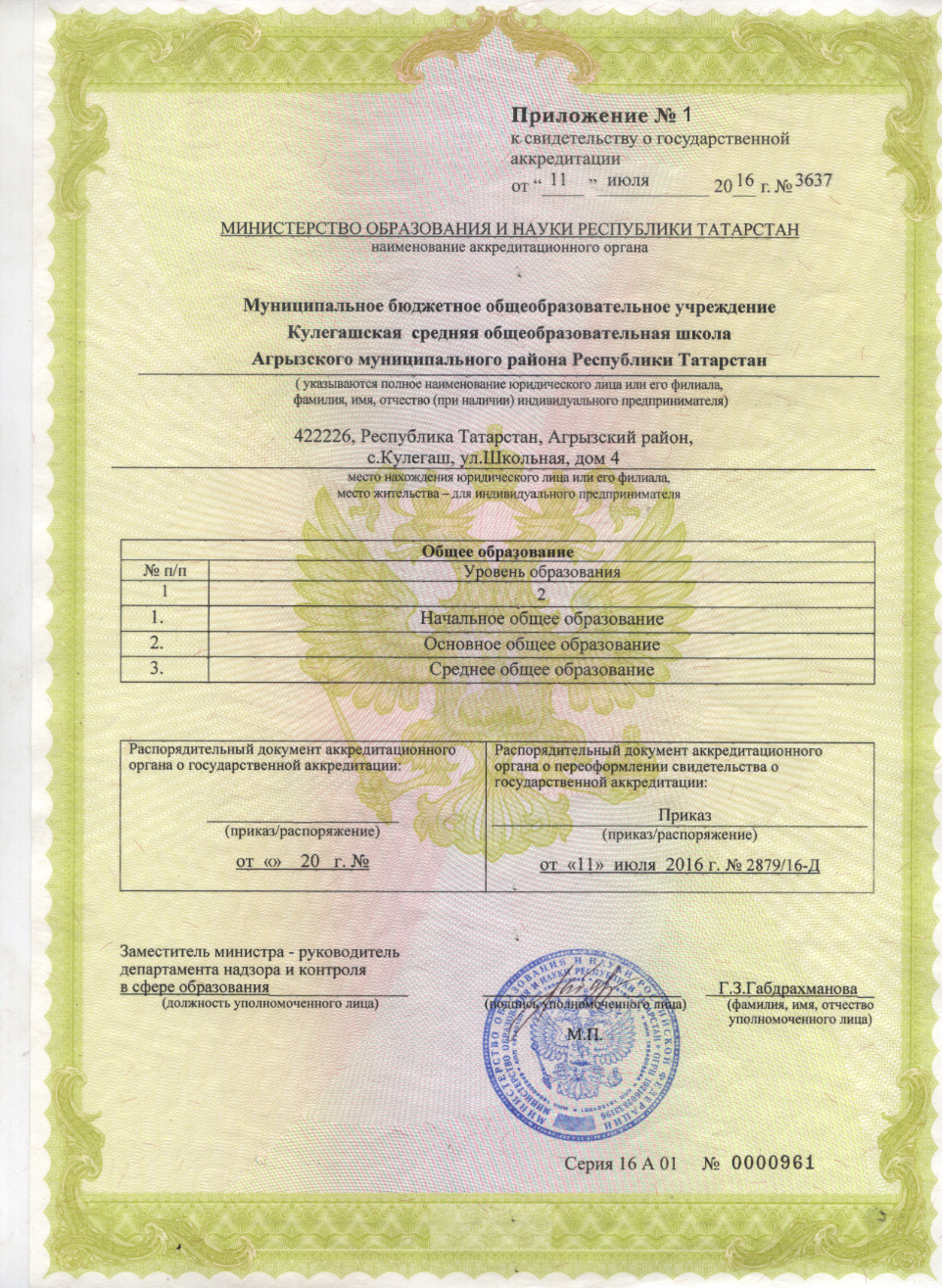 Педагогический коллектив
Квалификационный состав учителей:
Направления работы школы
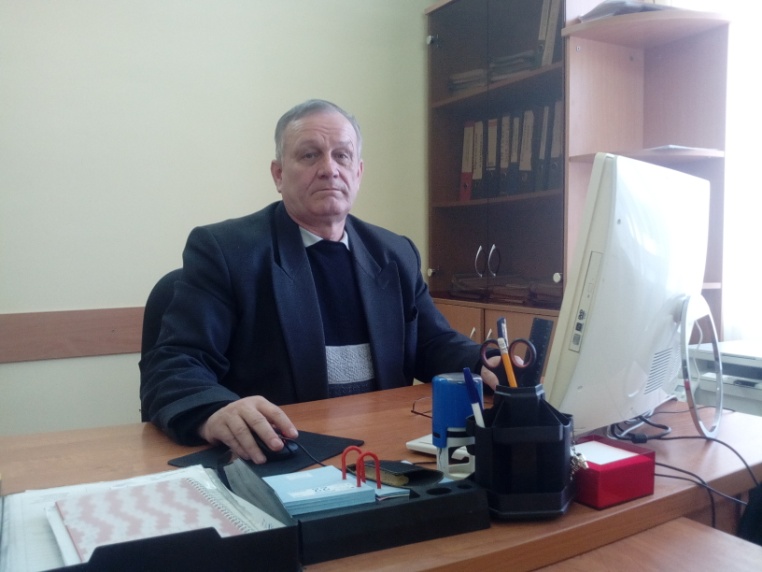 Создание условий для осуществления образовательного процесса;
Участие в конференциях, семинарах различного уровнях;
Развитие творческого потенциала учащихся;
Создание условий для внедрения здоровьесберегающих технологий;
Реализация Программы развития школы;
Анализ успеваемости и качества знаний за I полугодие 2018-2019 учебного года
Развитие информационно-образовательной среды ОУ
Работа с электронным дневником;
Усовершенствование сайта школы;
Подключение и расширение доступа в Интернет для всех участников образовательного процесса;
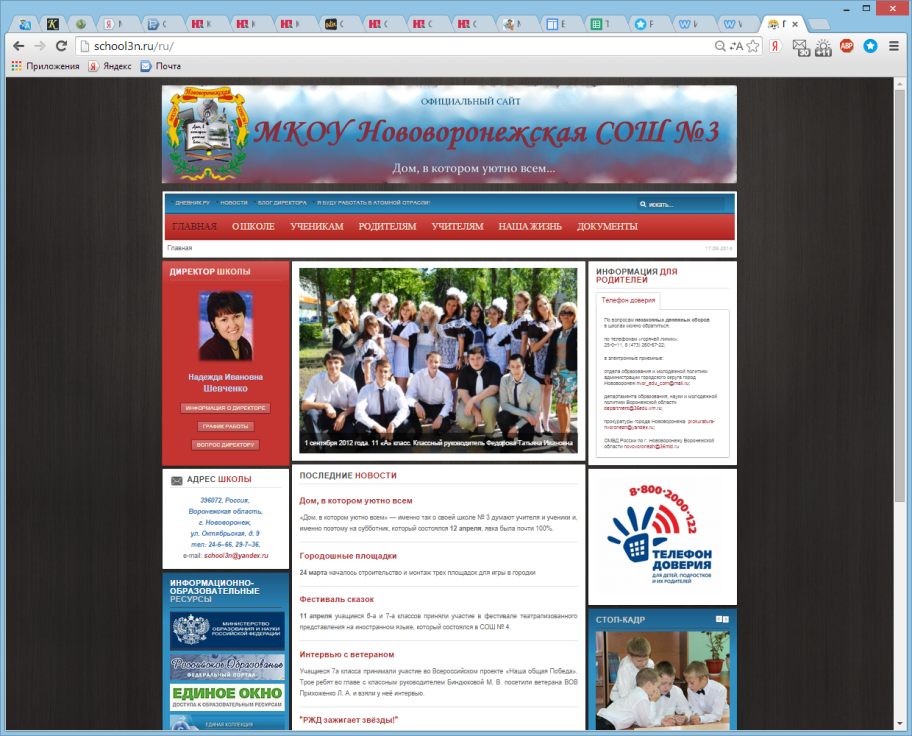 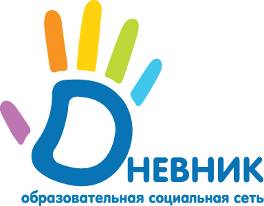 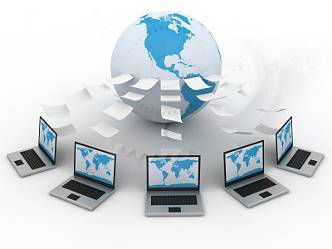 Направления внеклассной деятельности:
Предметные олимпиады
Конкурсы различных уровней
Участие в проектах
Фестивали
Викторины
Игры
Конференции
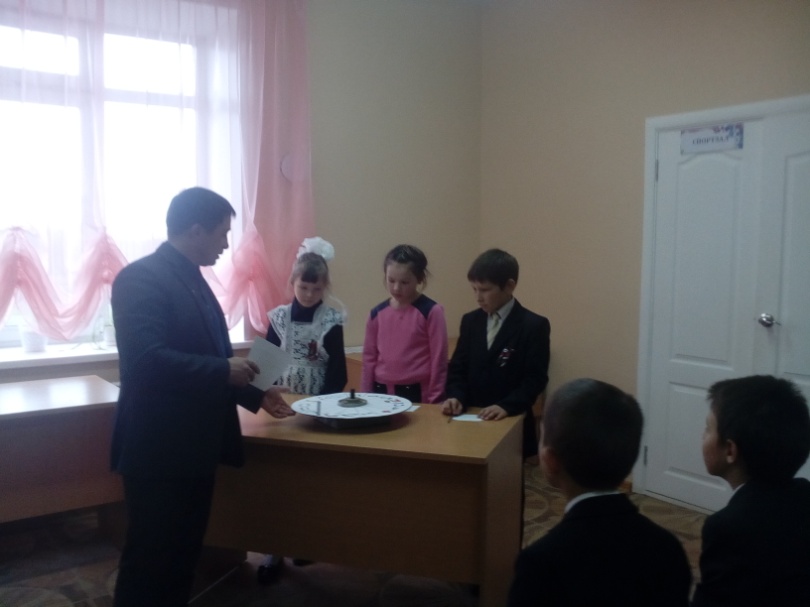 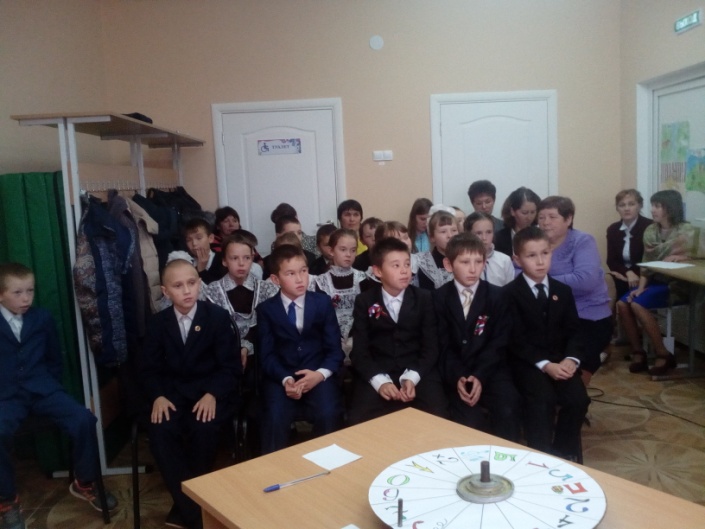 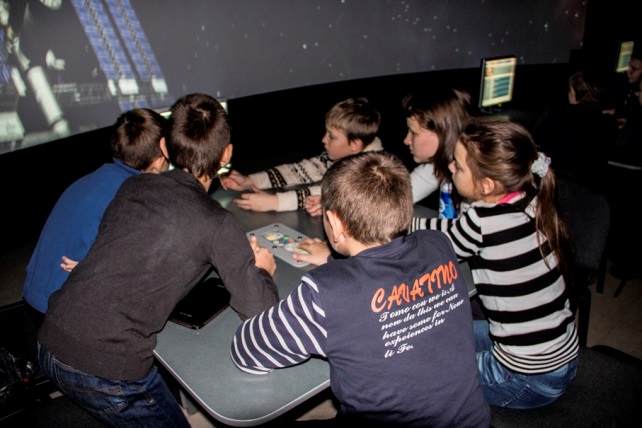 В I полугодии 2018-2019 учебном году учащиеся школы приняли в различных мероприятиях школьного и муниципального уровня
Создание портфолио учащихся начальной школы
Цели и задачи:
повышение самооценки и уверенности в собственных возможностях;
максимальное раскрытие индивидуальных способностей каждого ребенка;
развитие познавательных интересов учащихся и формирование готовности к самостоятельному познанию;
формирование установки на творческую деятельность и умений творческой деятельности;
развитие мотивации дальнейшего творческого роста;
формирование положительных моральных и нравственных качеств личности.
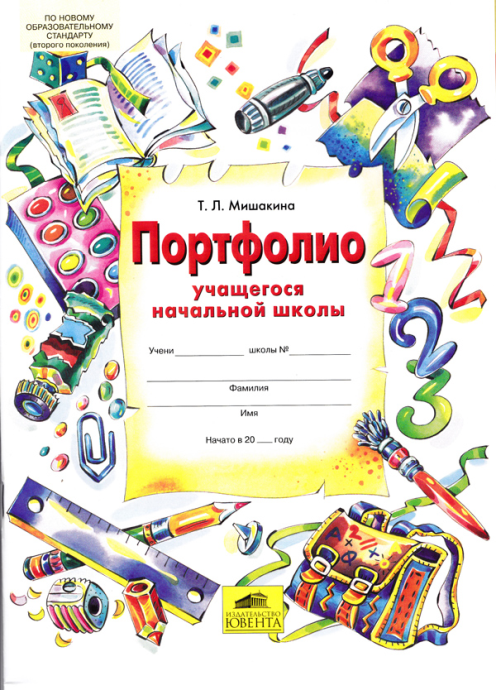 Использование ИКТ в начальной школе
Оснащение кабинетов  мультимедийным оборудованием: интерактивные доски, проекторы.
Программное обеспечение по учебным предметам
Мультимедийная библиотека, созданная учителями начальной школы.
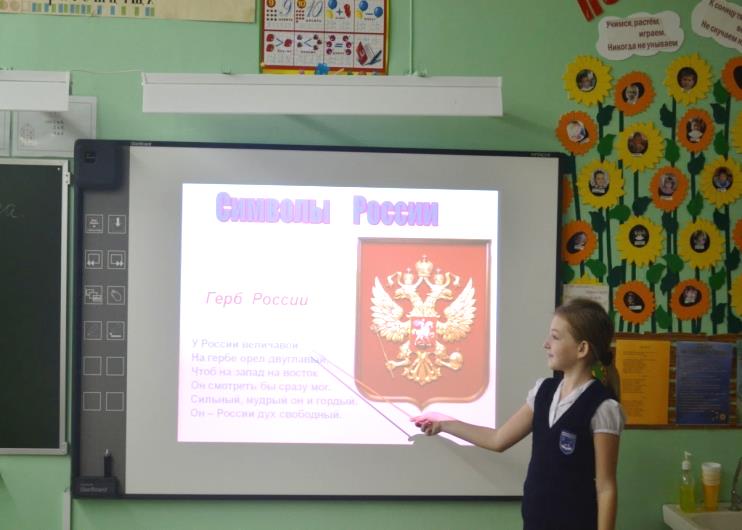 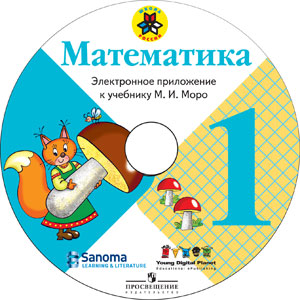 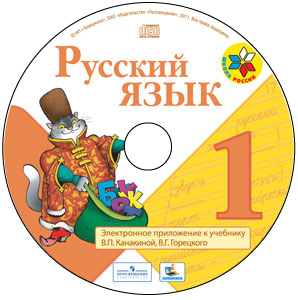 Библиотека
Основная задача библиотеки - информационная  поддержка программ основного и дополнительного образования.
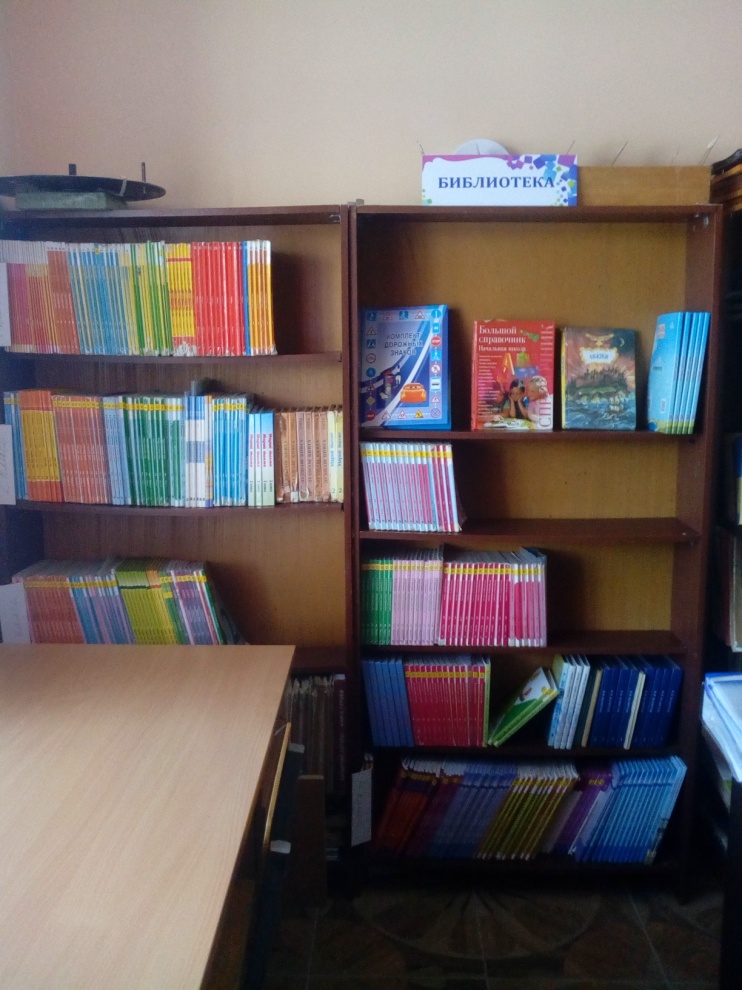 объем основного фонда библиотеки – ___________экземпляров;
объем фонда учебной литературы – ______ экземпляров;
электронные образовательные ресурсы;
Внеурочная деятельность
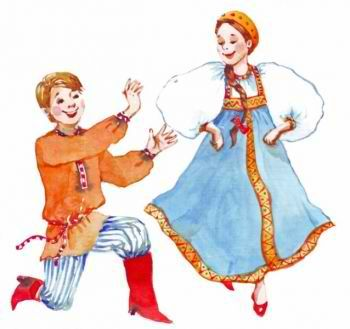 Внеурочная деятельность в 1-4 классах организована  в рамках Федеральных государственных образовательных стандартов:
Объединения дополнительного образования
В школе развита система дополнительного образования совместно с ДЮСШ, Домом детского творчества «Радуга талантов»
Воспитательная работа
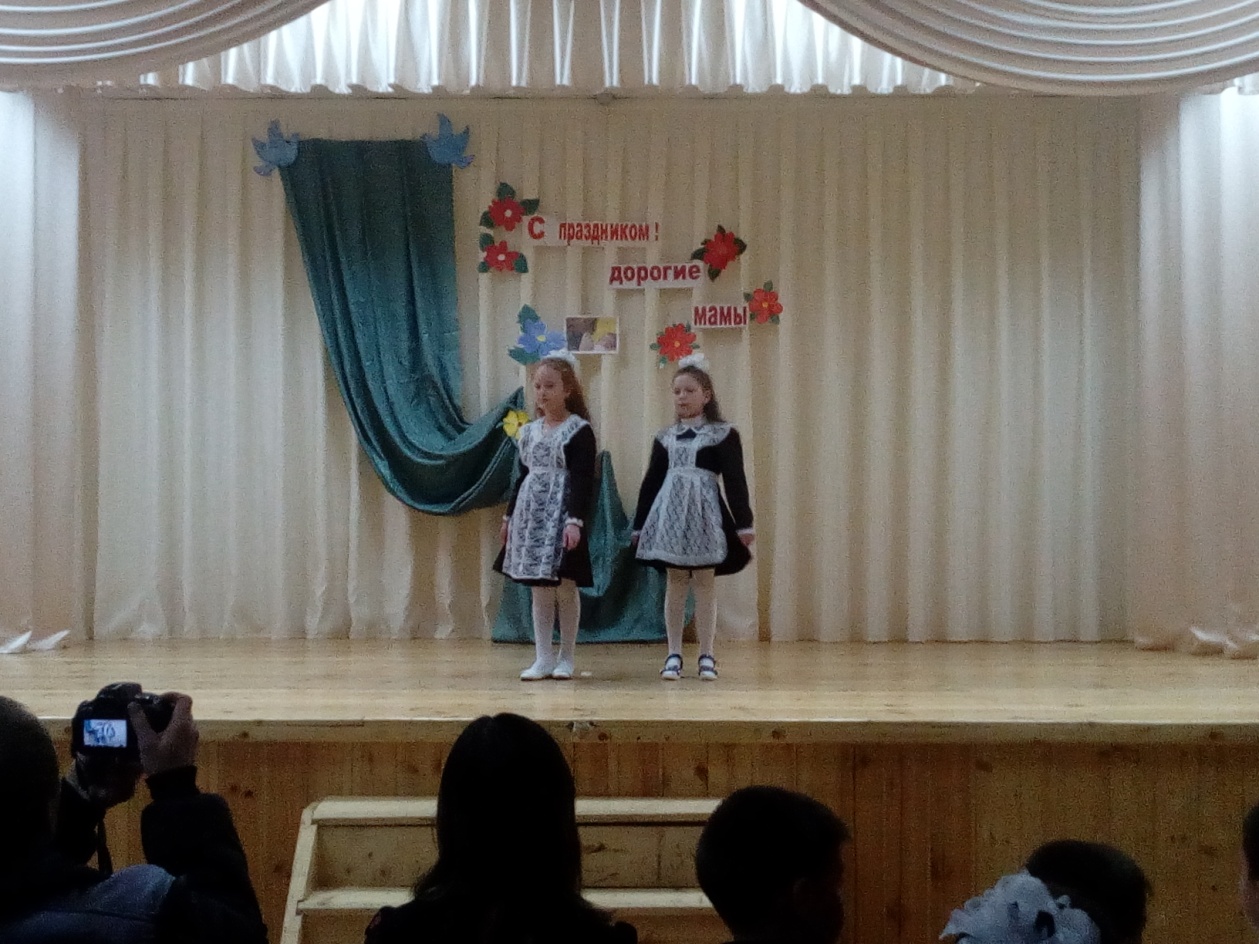 Направления работы
патриотическое;
художественно-эстетическое;
научно-познавательное;
духовно-нравственное;
спортивно-оздоровительное.
Классные руководители

Все  классные руководители разработали воспитательные системы классов;
Тематические классные часы.
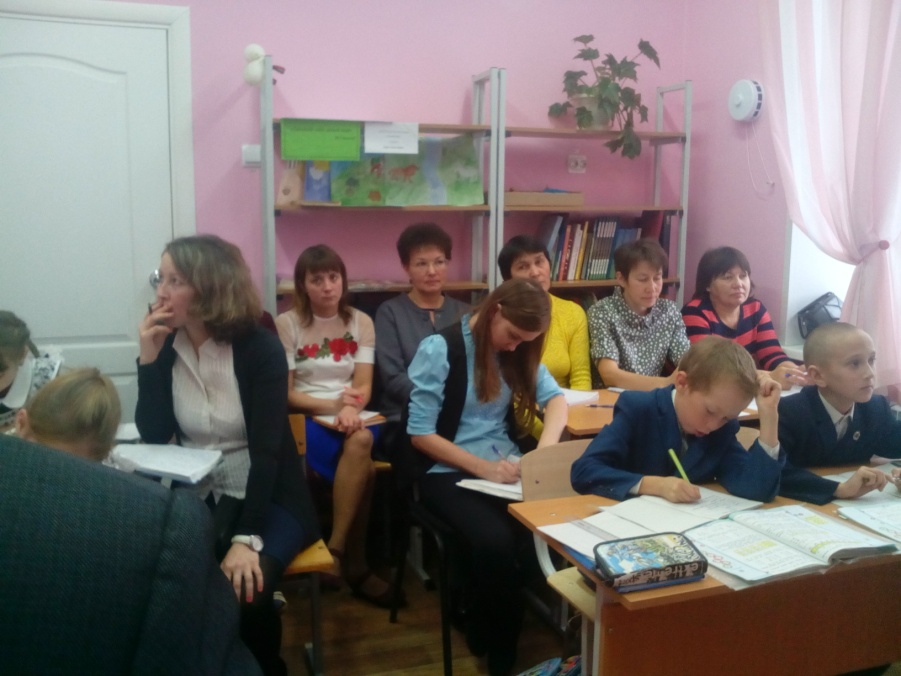 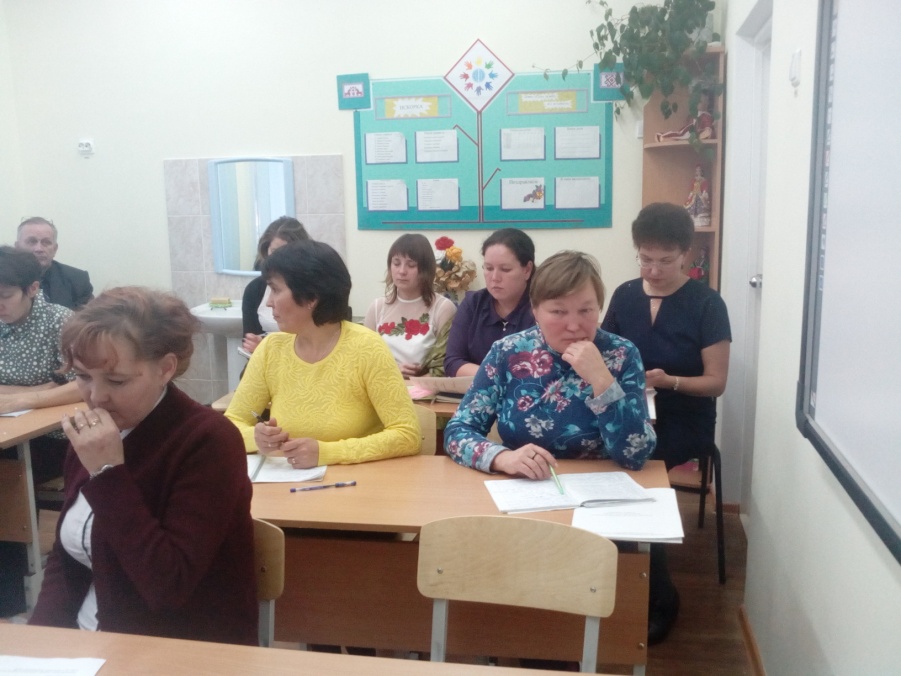 Школьная детская организация «3D»
Благотворительные концерты.
Линейка, посвящённая Дню знаний;
Концерты ко Дню учителя, Дню матери, 8 марта, Дню Победы;
Новогодний праздник
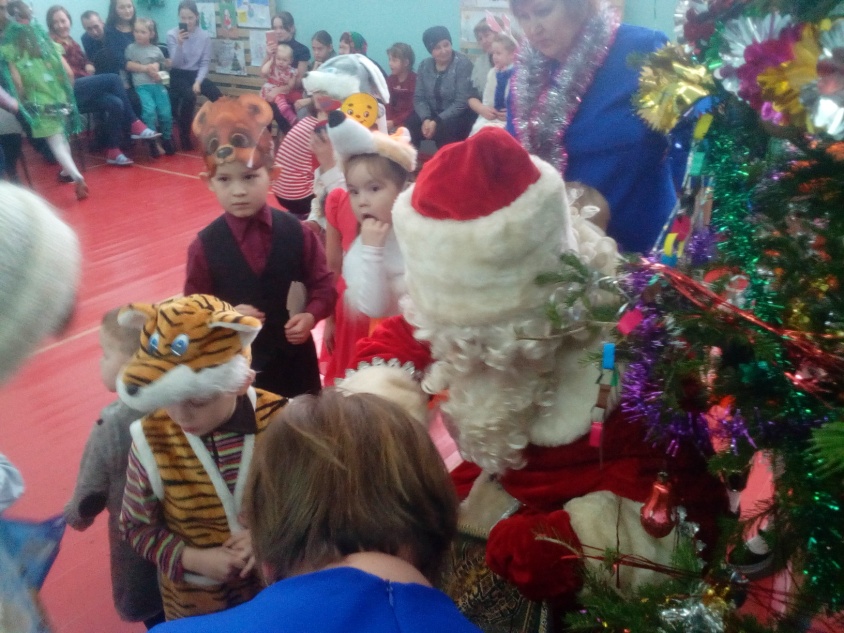 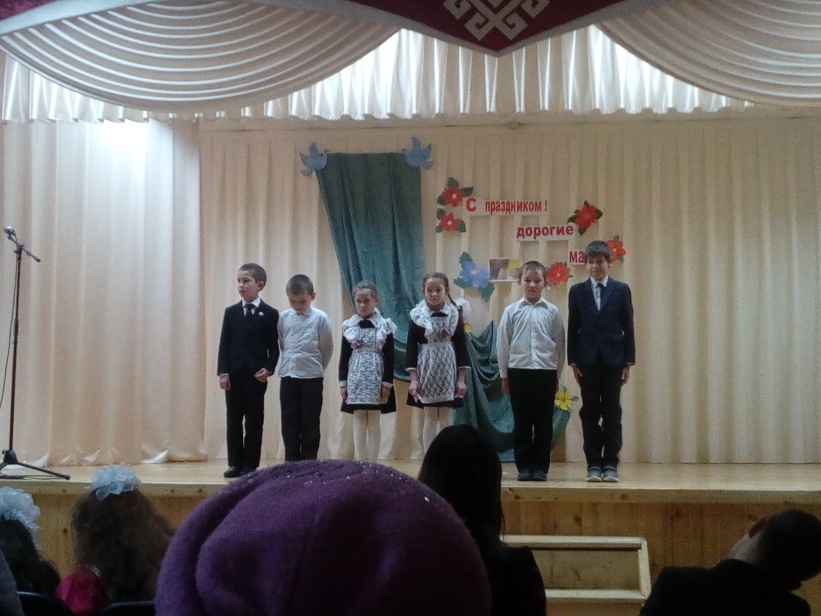 Патриотическое воспитание
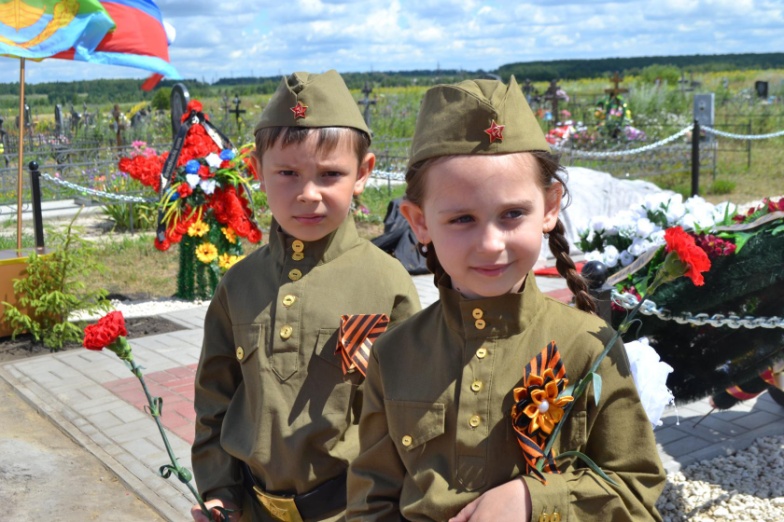 Мероприятия, посвящённые Дню защитника      Отечества
Концерты военной песни
Митинг и открытые классные
 часы ко Дню Победы
Классные часы с приглашением 
ветеранов участников боевых действий
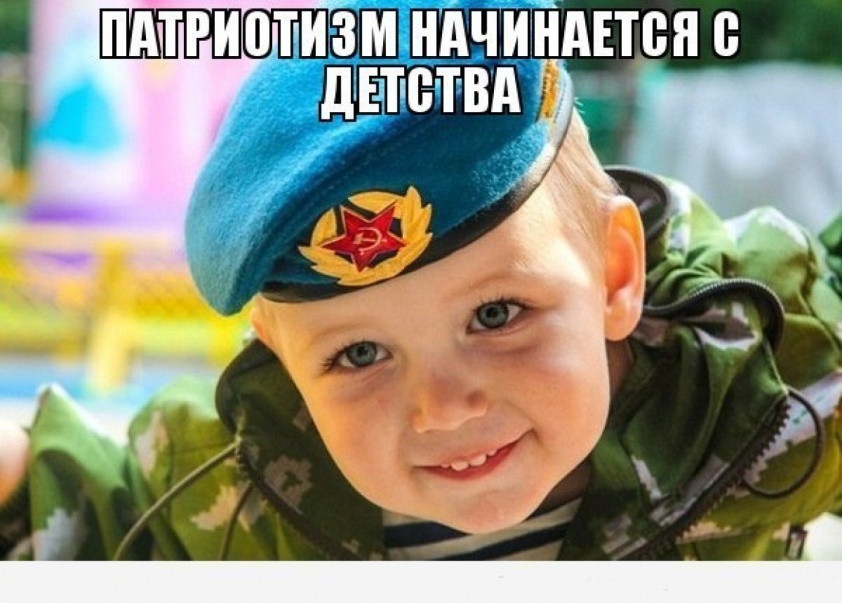 Спортивно-оздоровительное воспитание
Работа спортивных секций 
Участие в районных соревнованиях
Дни здоровья
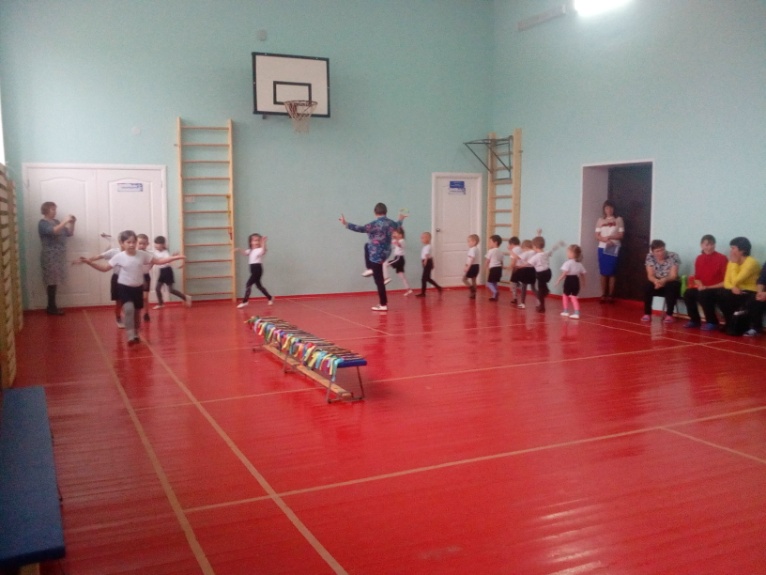 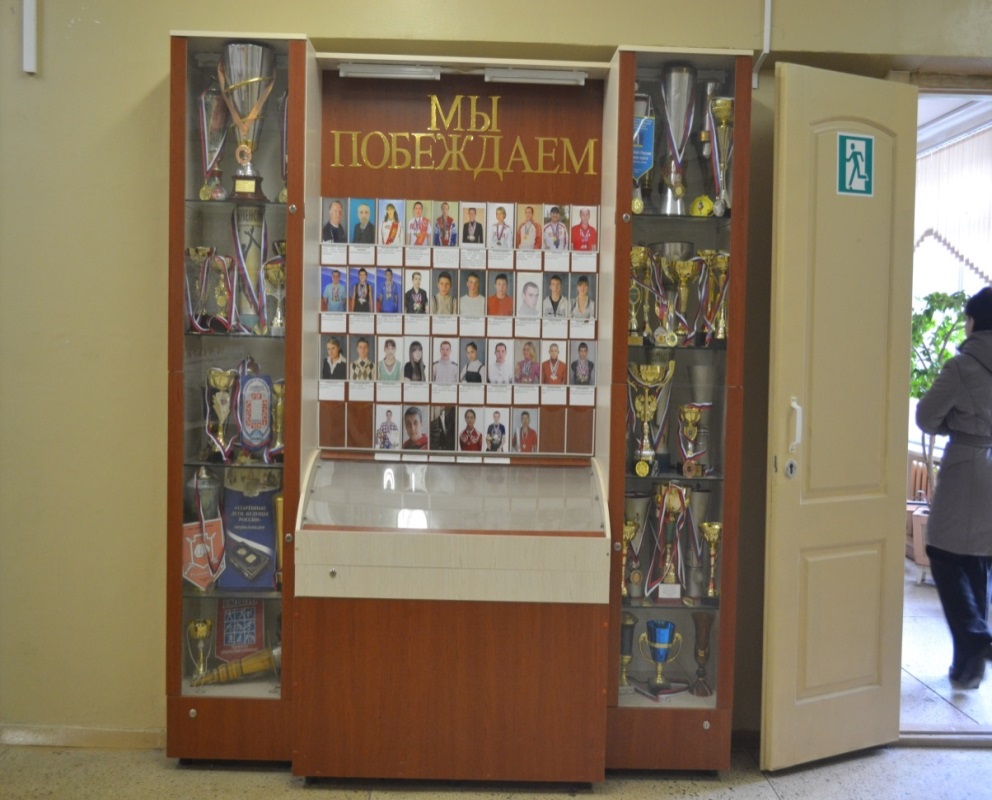 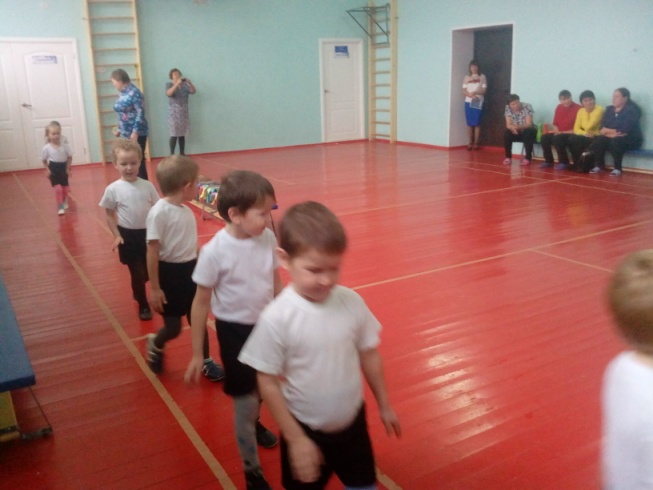 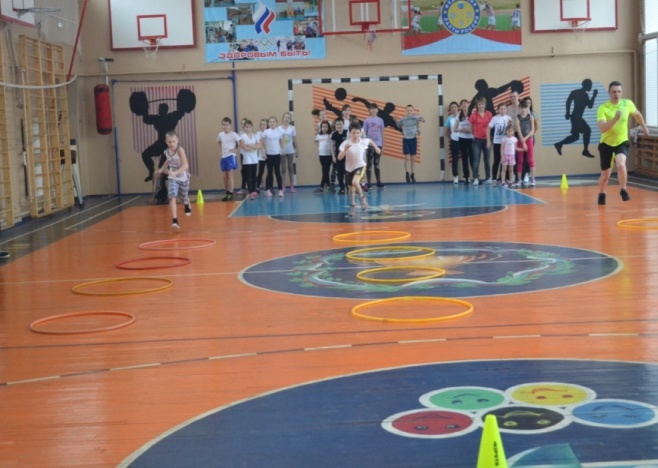 Экологическое воспитание
Благоустройство пришкольной территории;
Акции «Птичья столовая», «Птичий домик»;
Озеленение школьных коридоров и столовой.
Участие в субботниках
Акции «Птичья столовая», «Птичий 	домик»
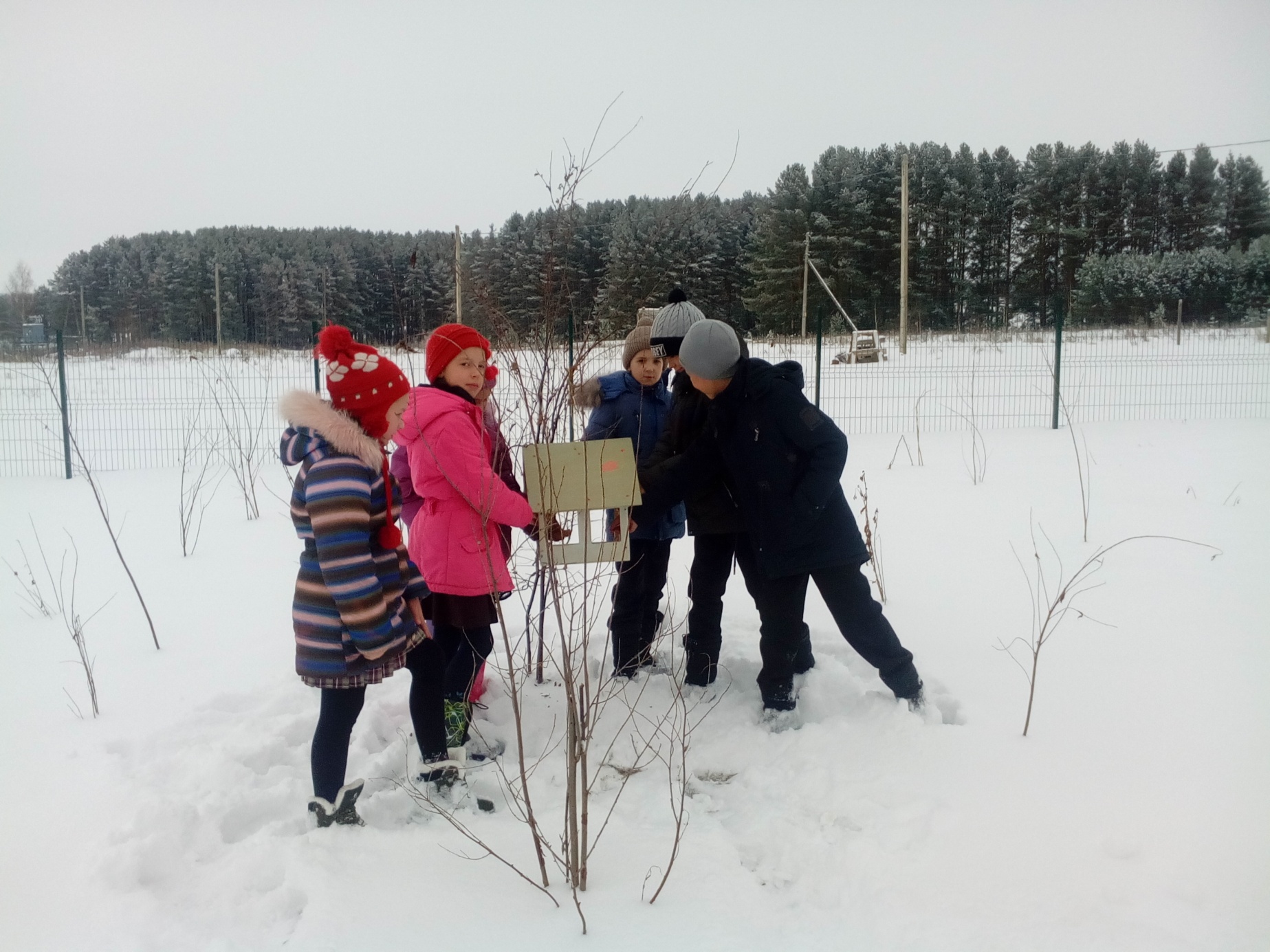 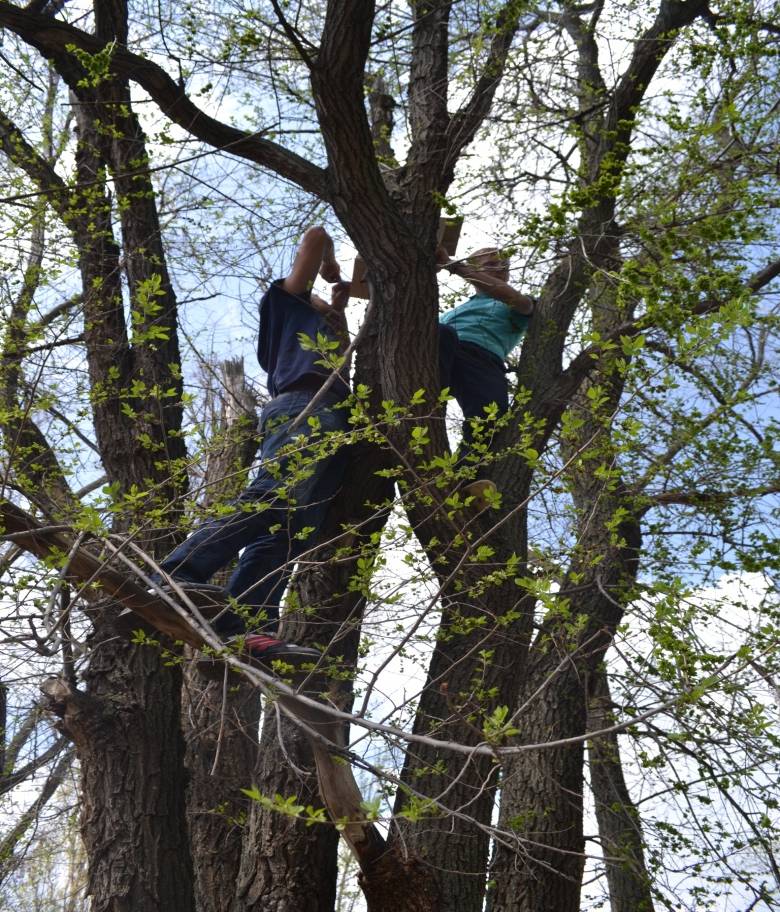 На базе школы работает:ЮИД
Члены ЮИД:
 знакомят с ПДД учащихся начальной  школы и воспитанников детского сада;
Участвуют в районных акциях совместно с работниками ГИБДД
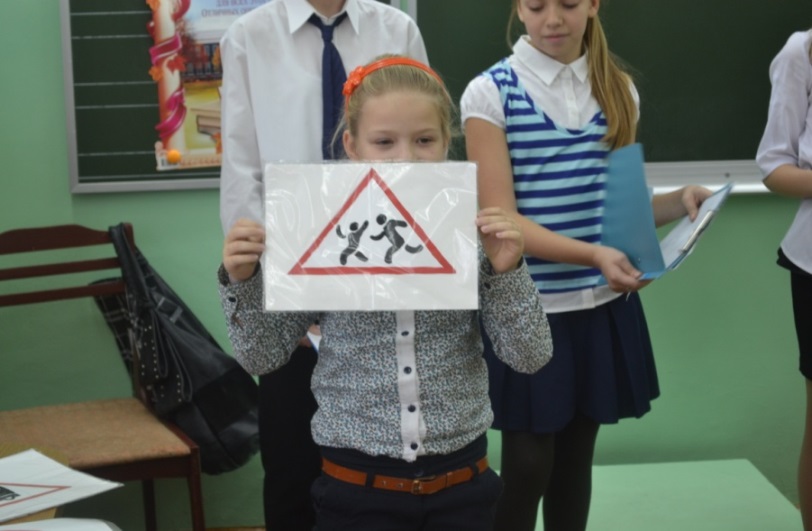 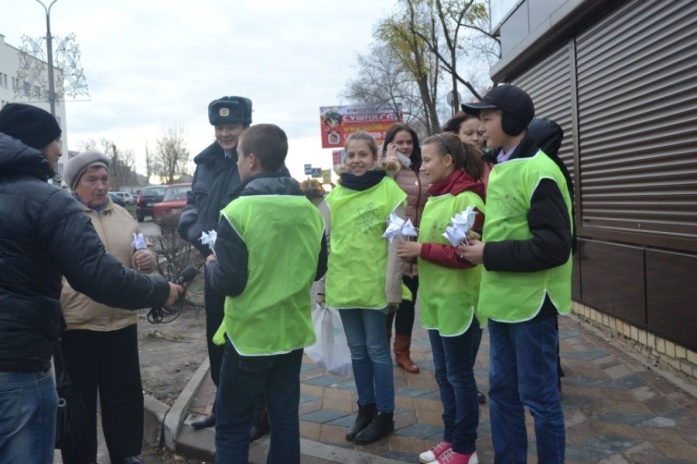 Сотрудничество с родителями
ИНФОРМАЦИОННО-
ПРОСВЕТИТЕЛЬСКОЕ
ОРГАНИЗАЦИОННОЕ
ПСИХОЛОГО-
ПЕДАГОГИЧЕСКОЕ
НАПРАВЛЕНИЯ
ДОСУГОВОЕ
ПРОФИЛАКТИЧЕСКОЕ
ТВОРЧЕСКОЕ
Направления дальнейшей работы педагогического коллектива
Повышение результатов промежуточной аттестации в 2- 4 классах.
Результативное участие в олимпиадах, конкурсах, проектах.
Совершенствование  и расширение работы по здоровьесберегающим технологиям.
Задачи на 2018-2019 учебный год
Повышение качества знаний учащихся;

Использование ИКТ и новых образовательных технологий в преподавание предметов;

Повышение педагогического мастерства;

Разработка дорожной карты и пакета нормативно-правовой базы школы по ФГОС начальной школы –детского сада;
 
Продолжение создания необходимых условий для обеспечения разработки и освоения инноваций.